漢字書き順教材東京書籍 1年（1）
視覚障害児の発達と教育の探求
佐島研究室
Office Sashima
東京書籍 １年生の漢字一覧
本資料
上巻
かぞえうた	　　 　　　　　　　　　　　　一 二 三 四 五 六 七 八 九 十
かんじのはなし　　　　　　　　　　　　　　　　山 木 川 口 目 上 下



サラダでげんき　　　　　　　　　　　　　　　　中 大 入 犬 小 白 出 力
なにに見えるかな　　　　　　　　　　　　　　　見 先 生
よう日と日づけ　　　　　　　　　　　　　　　　日 月 火 水 金 土
はっけんしたよ　　　　　　　　　　　　　　　　花 文 音
いろいろな　ふね　　　　　　　　　　　　　　　人 休 車 本
すきなきょうかはなあに　　　　　　　　　　　　学 校 字
おもい出して　かこう　　　　　　　　　　　　　赤

おとうとねずみチロ　　　　　　　　　　　　　　手 青 名 立 耳 気 天
むかしばなしを　たのしもう　　　　　　　　　　村 町 夕
かんじのれんしゅう　　　　　　　　　　　　　　千 百 円 田
こどもを　まもる　どうぶつたち　　　　　　　　子 早 足 女 男 右 左
小学校のことを　しょうかいしよう　　　　　　　年
かんじのれんしゅう　　　　　　　　　　　　　　竹 虫 空
スイミー　　　　　　　　　　　　　　　　　　　貝 糸 林 森
かたちのにているかん字　　　　　　　　　　　　石 玉 王 正 雨
一年かんを　ふりかえよう　　　　　　　　　　　草
下巻
かぞえうた
あたらしい漢字：一 二 三 四 五 六 七 八 九 十
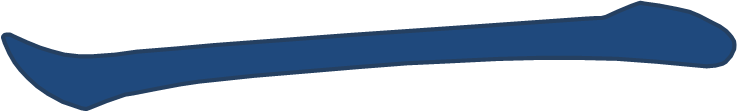 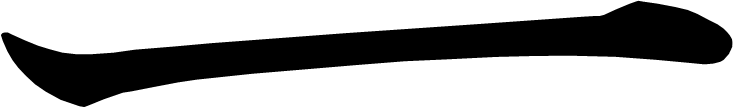 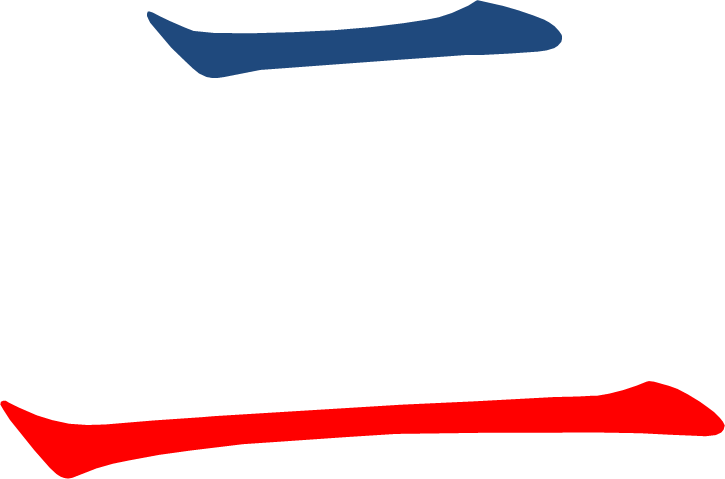 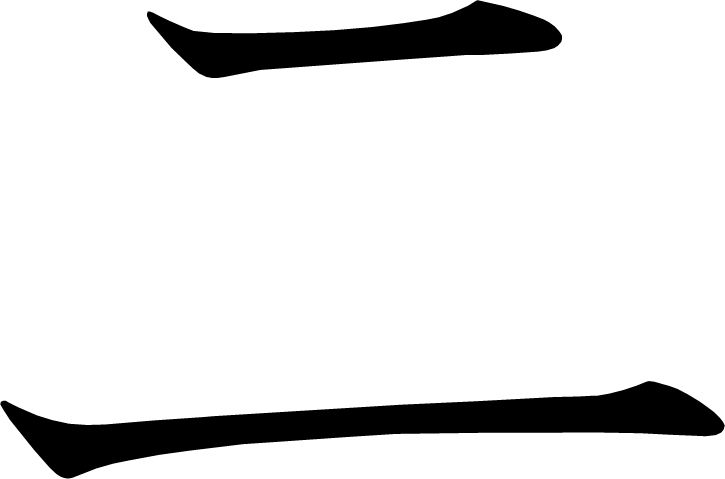 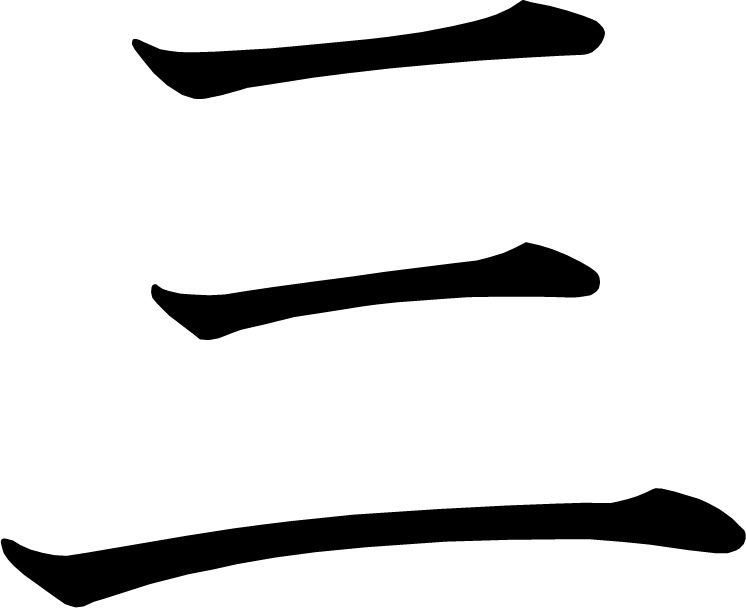 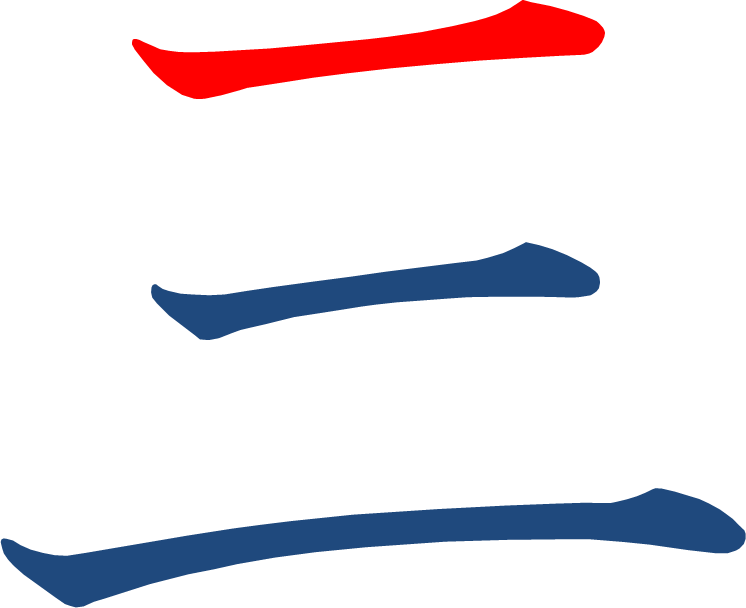 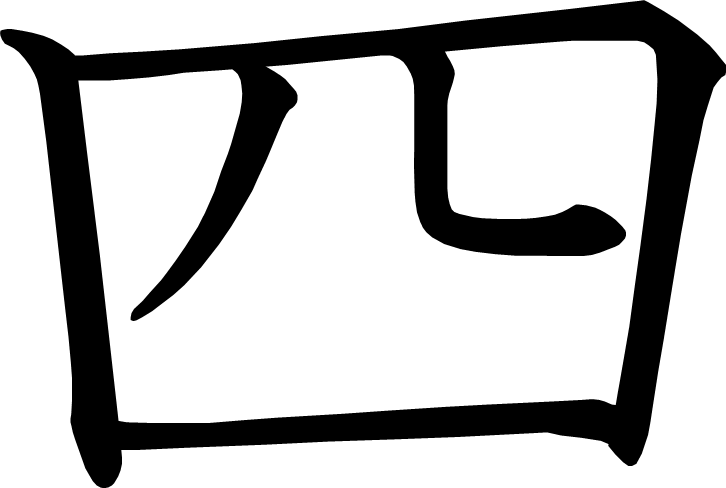 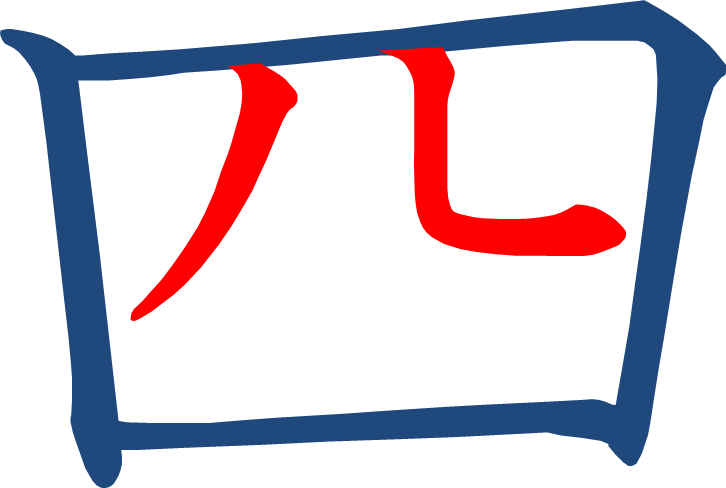 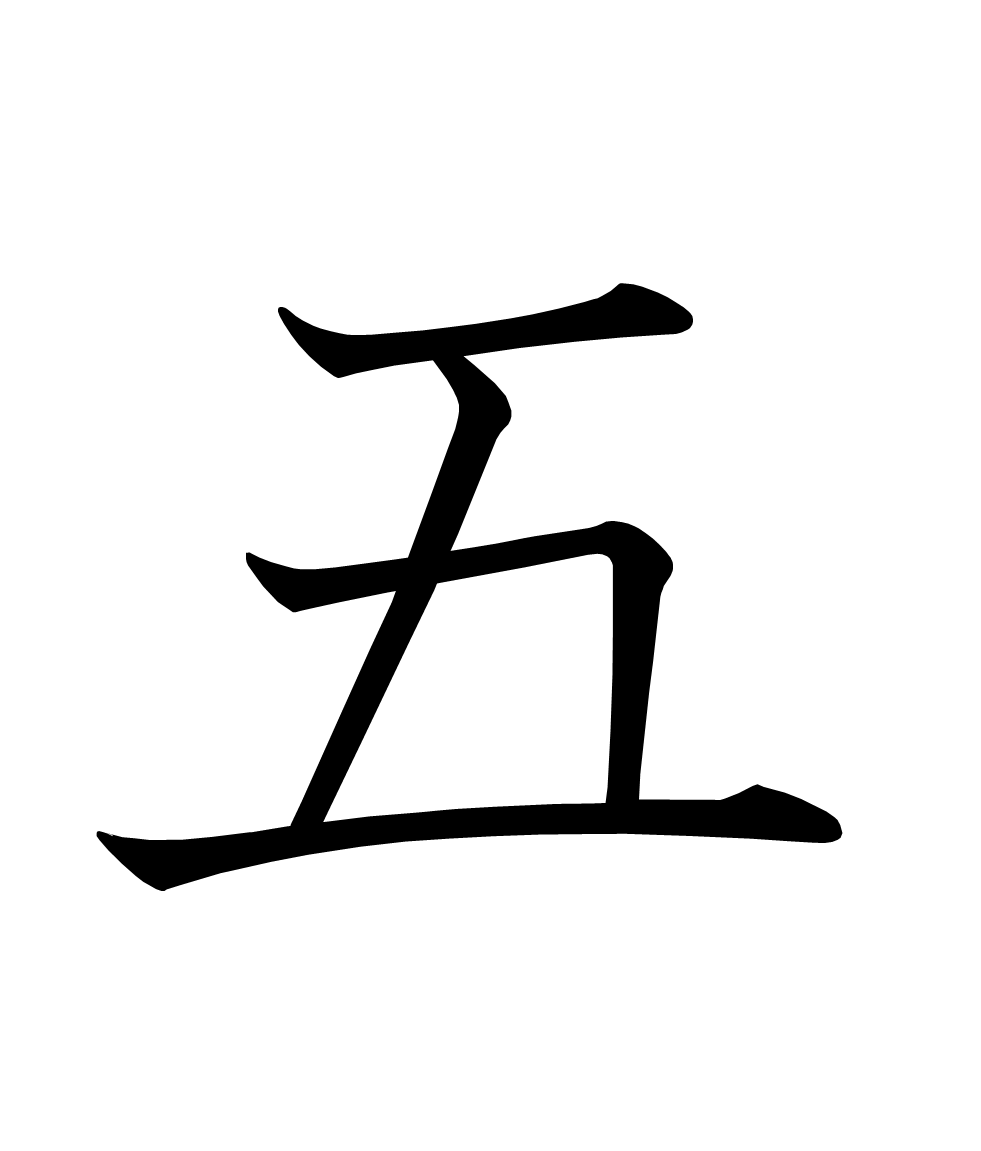 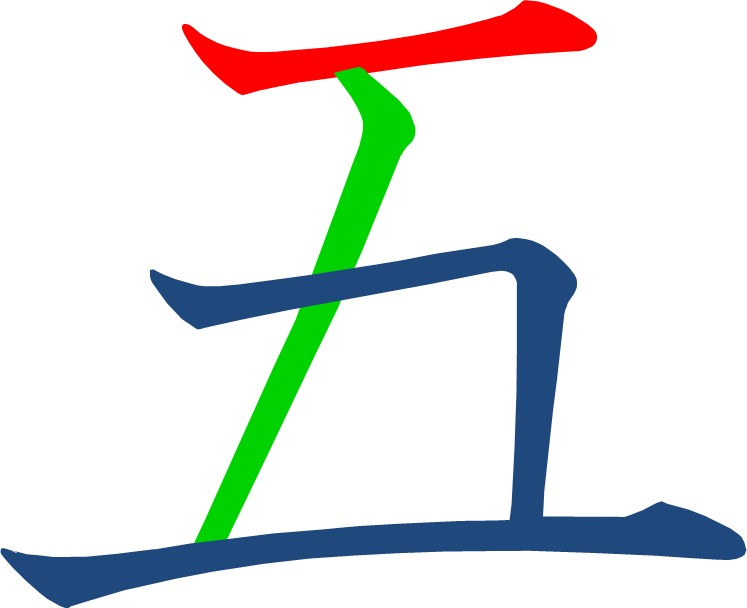 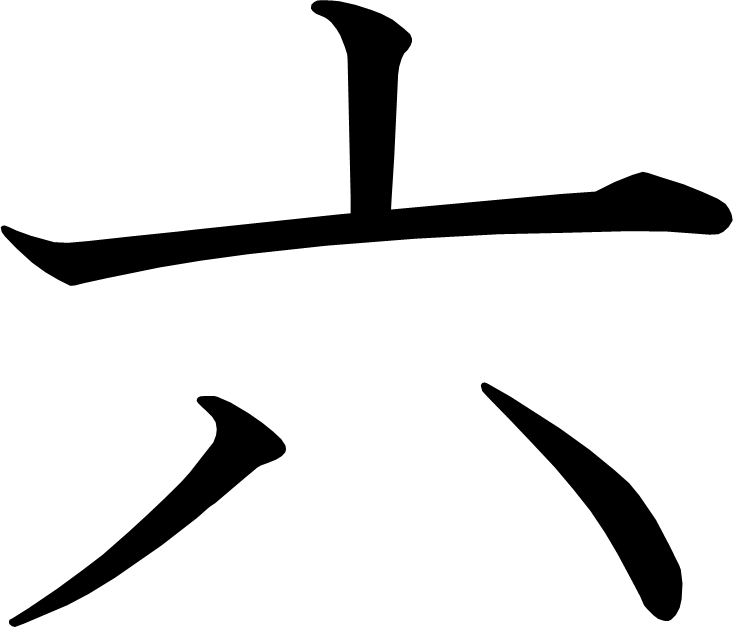 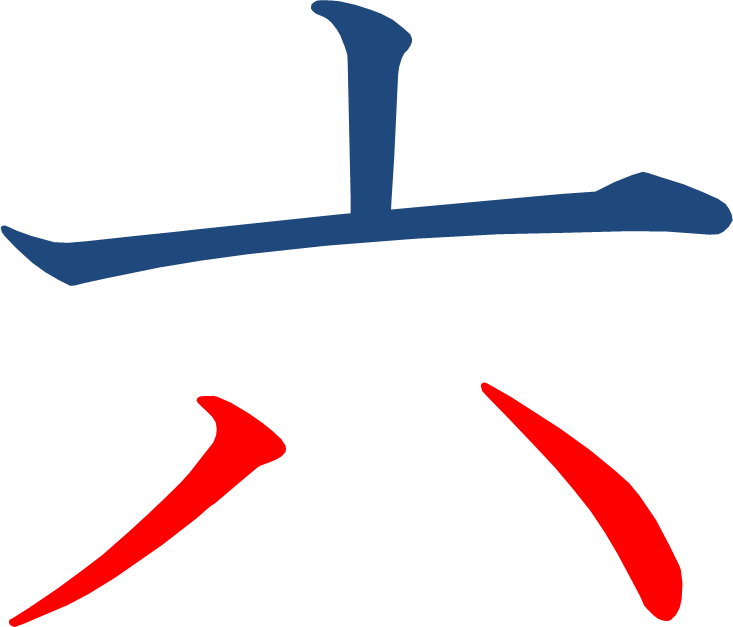 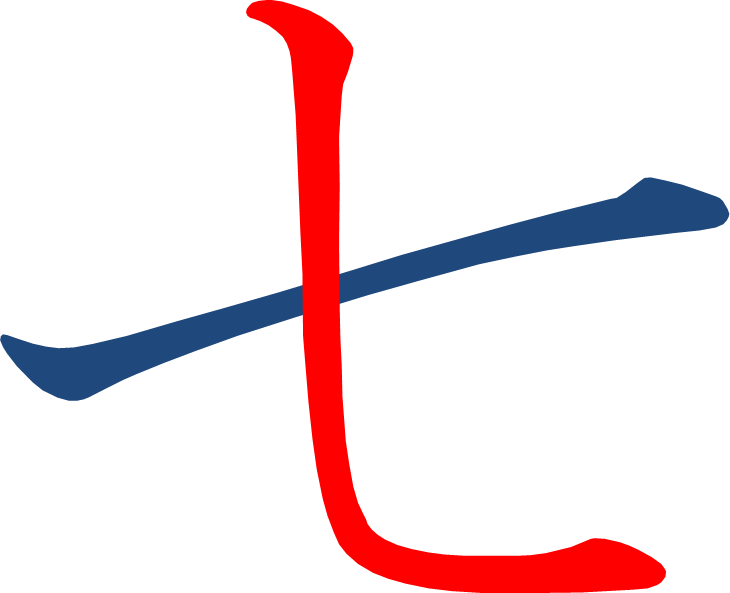 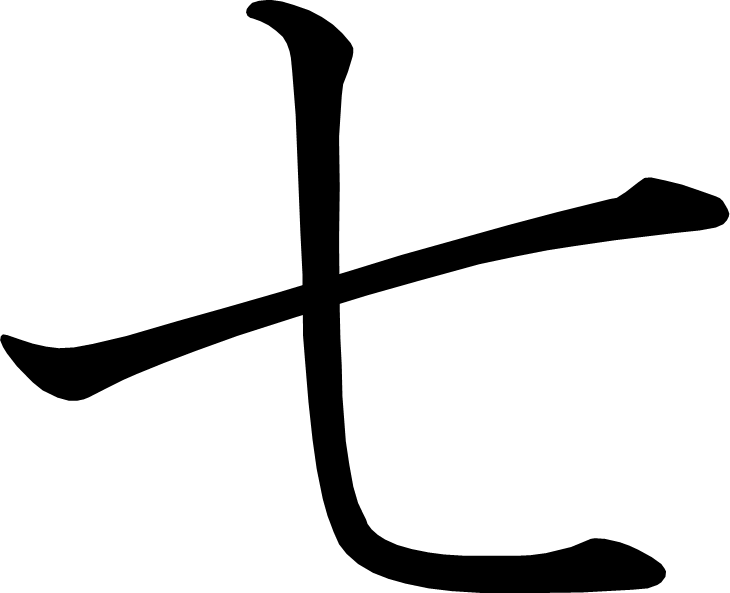 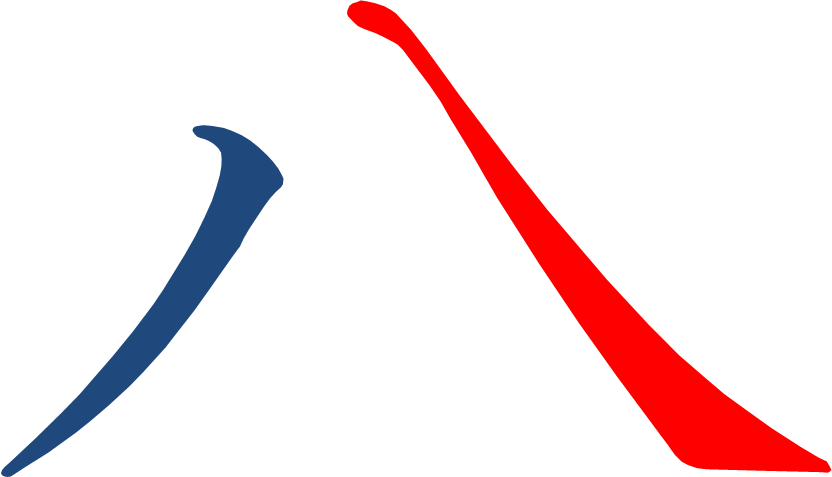 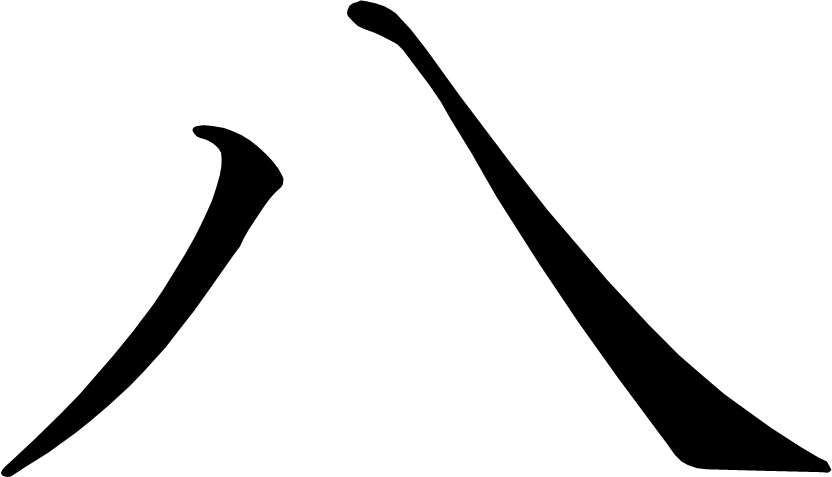 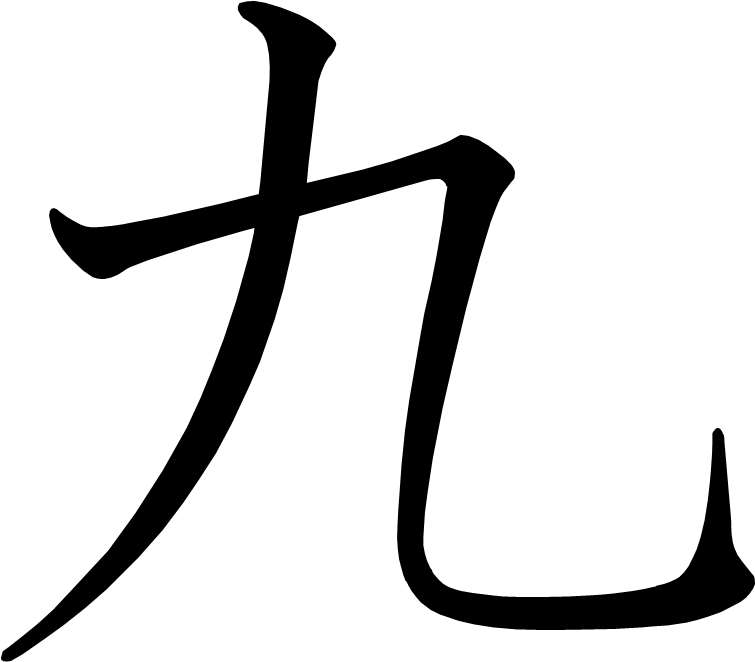 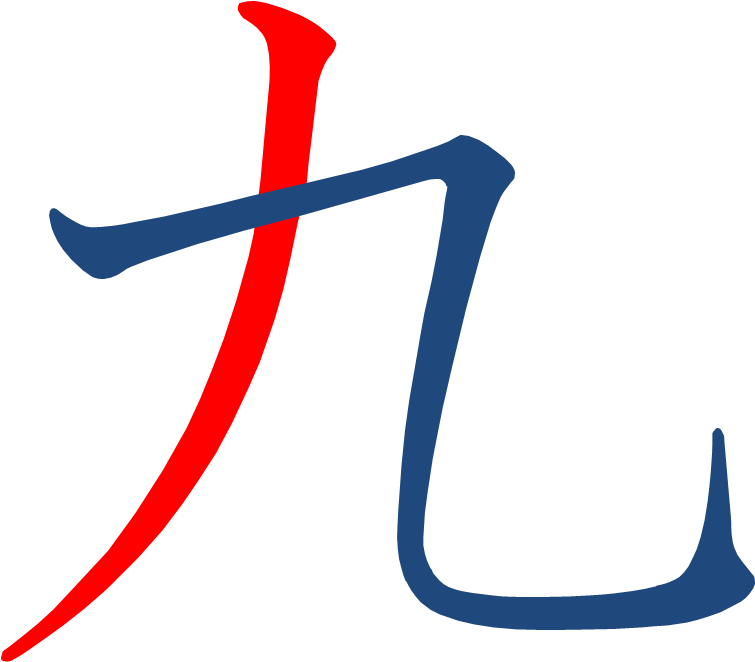 [Speaker Notes: 2画目を4分割]
[Speaker Notes: 2画目を4分割]
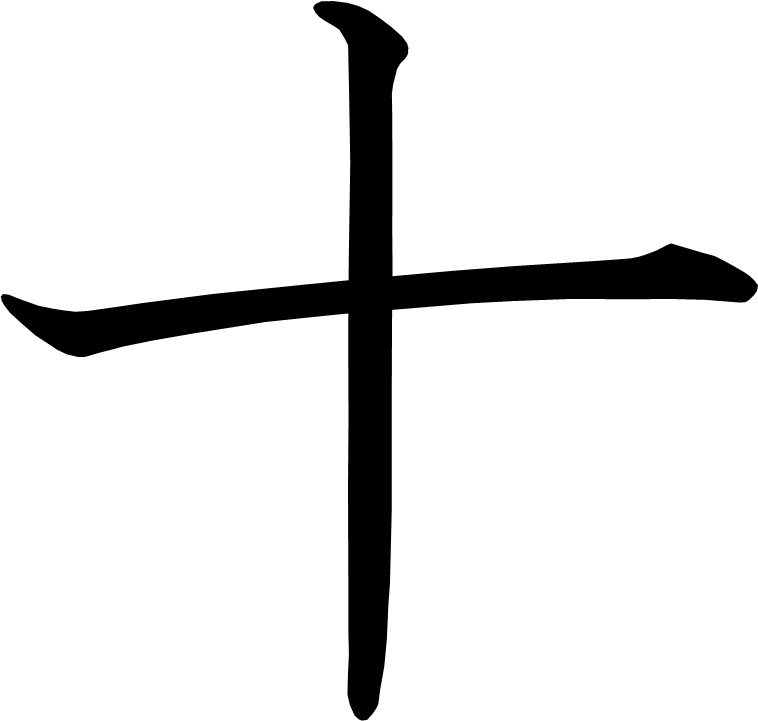 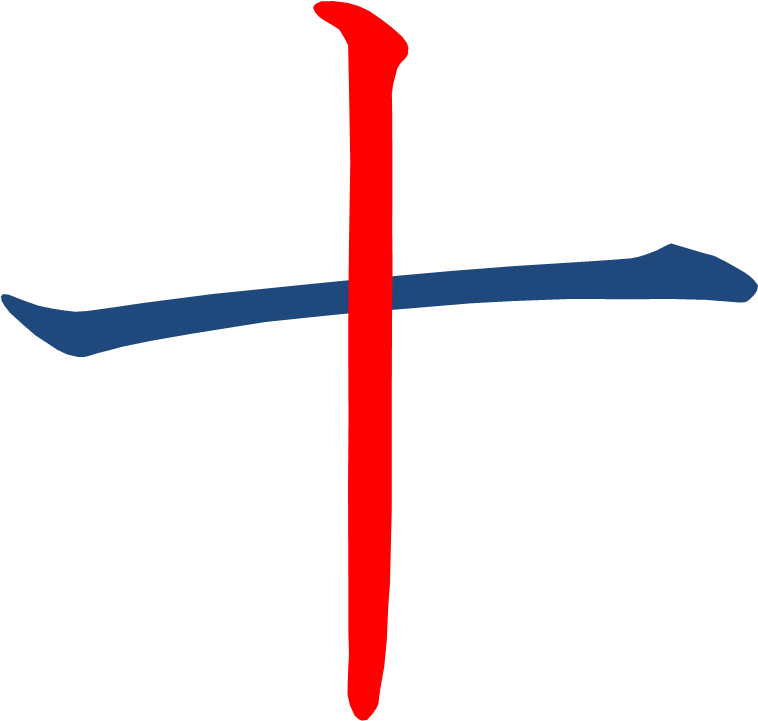 かんじのはなし
あたらしい漢字：山 木 川 口 目 上 下
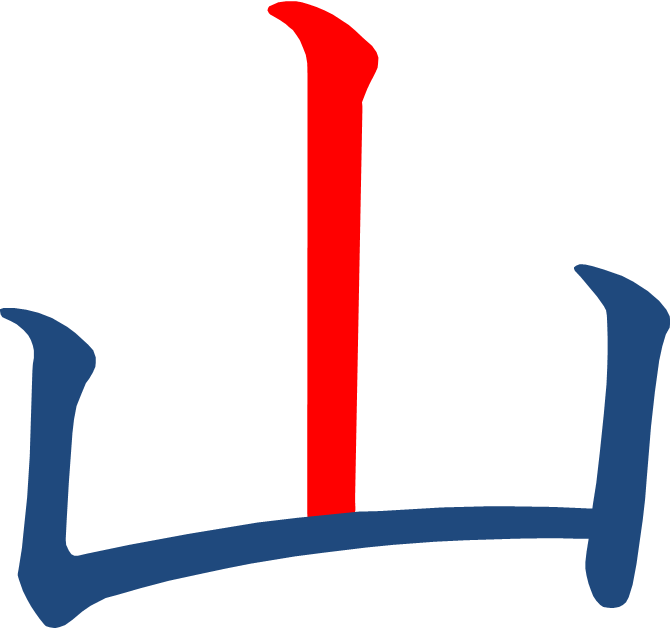 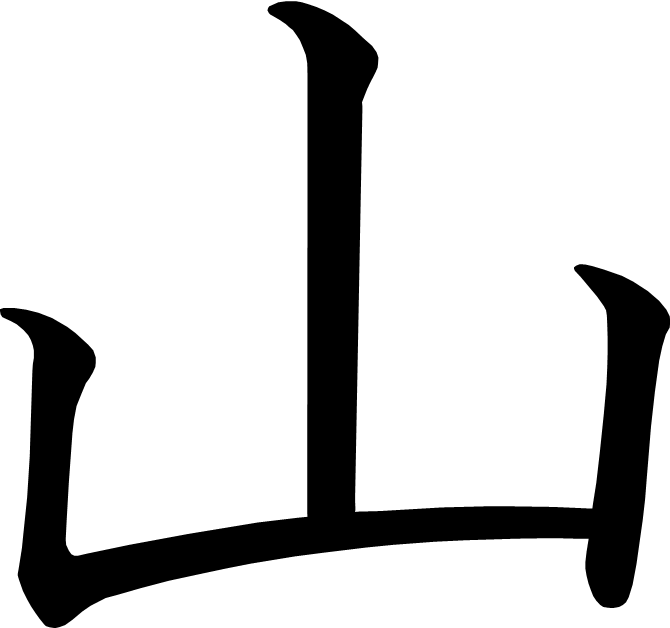 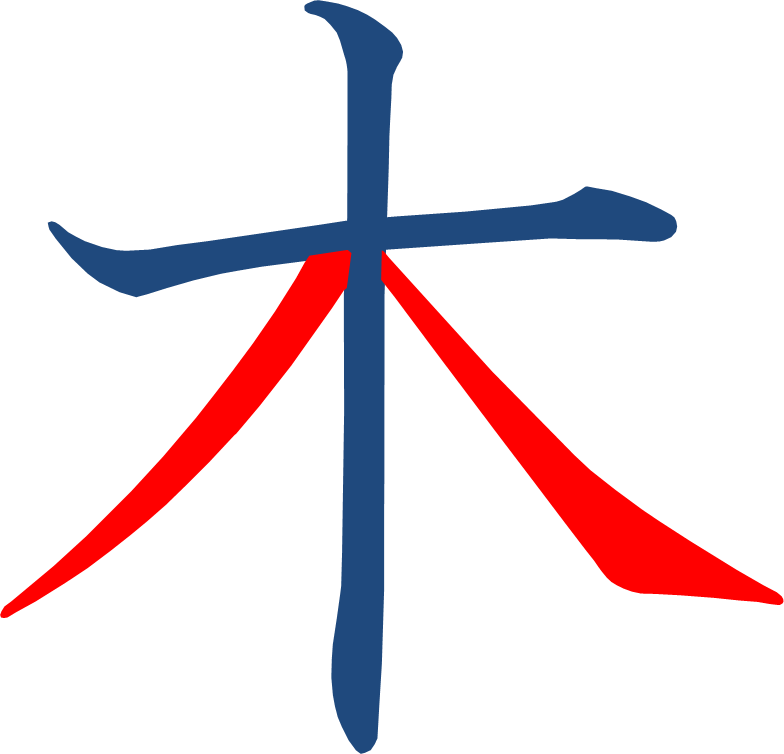 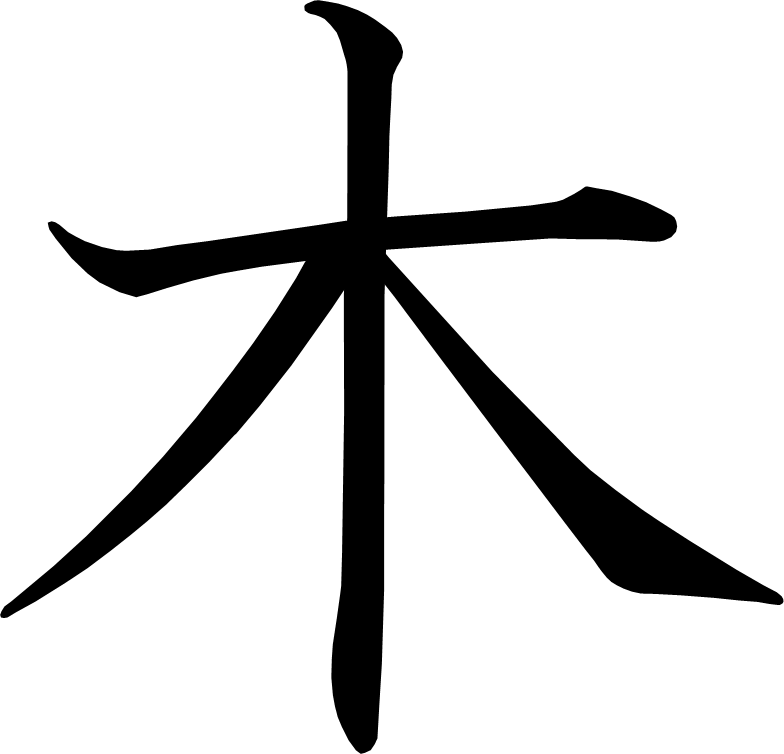 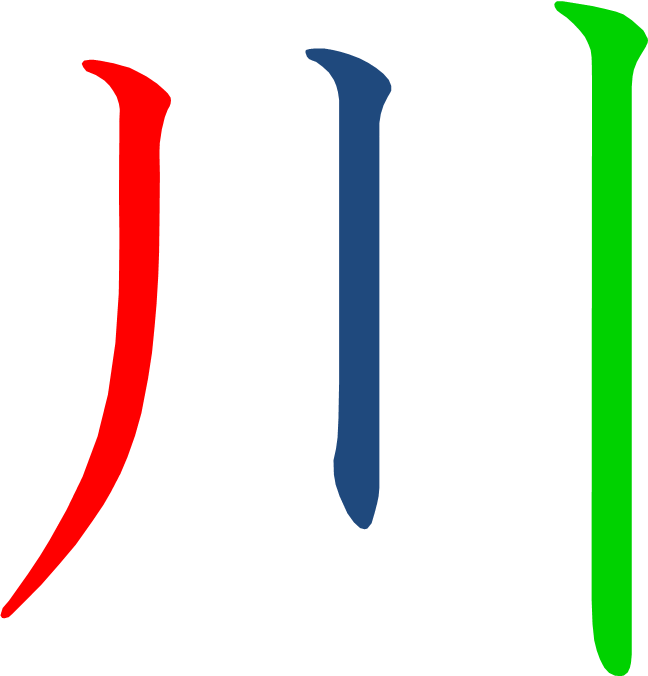 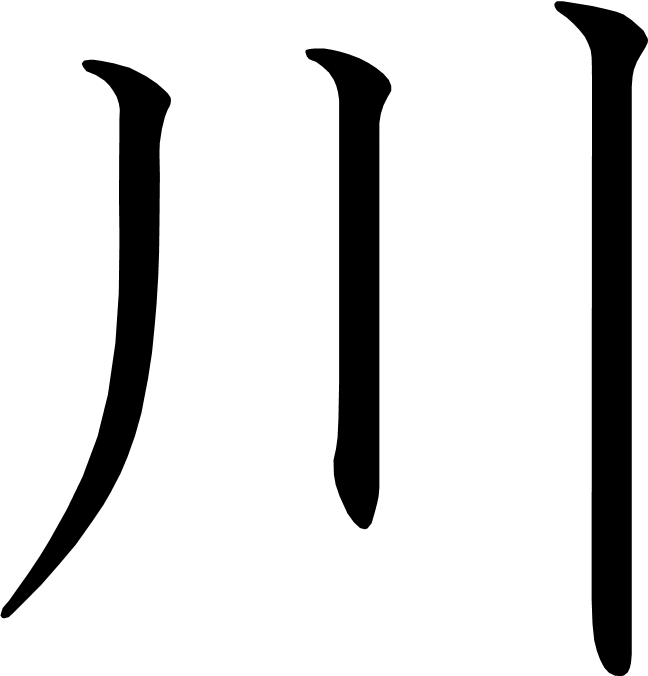 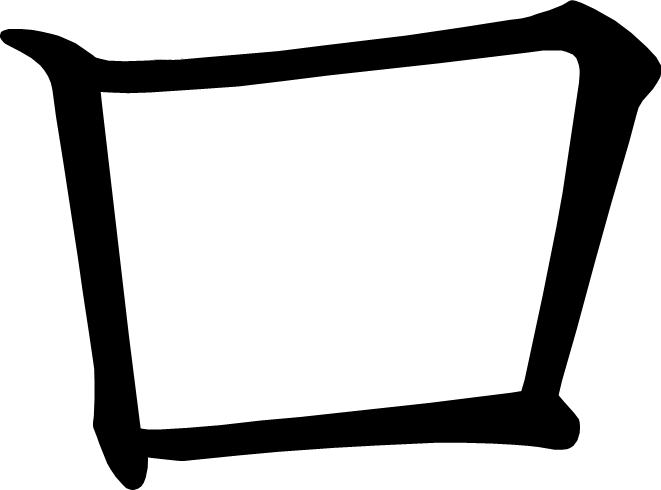 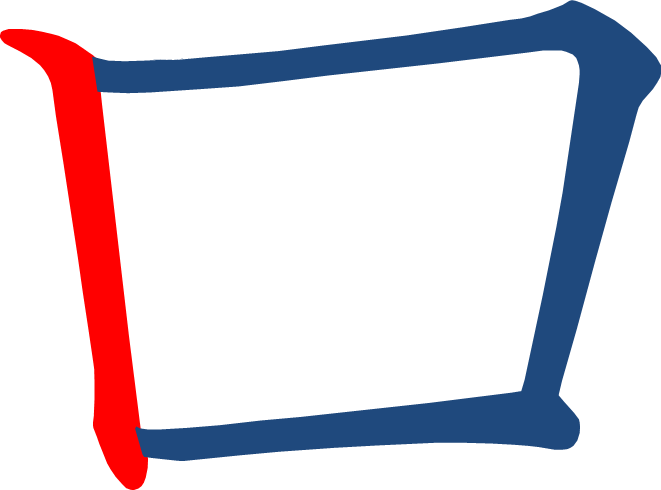 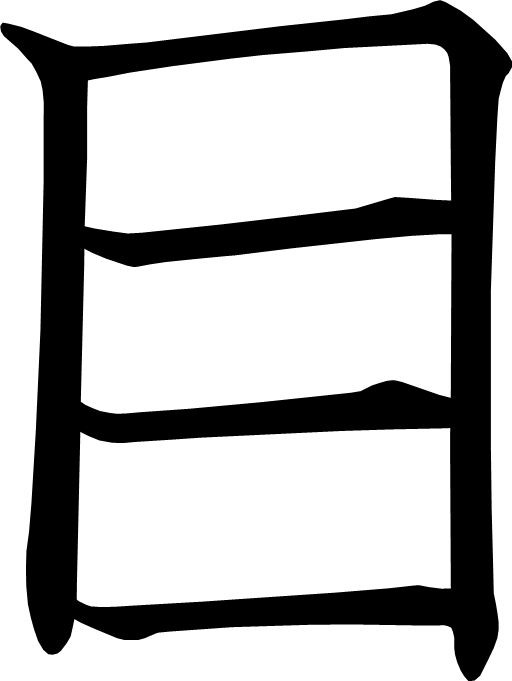 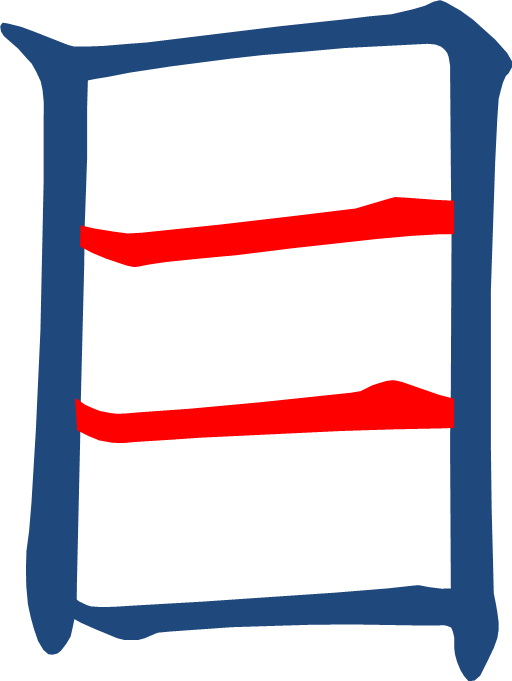 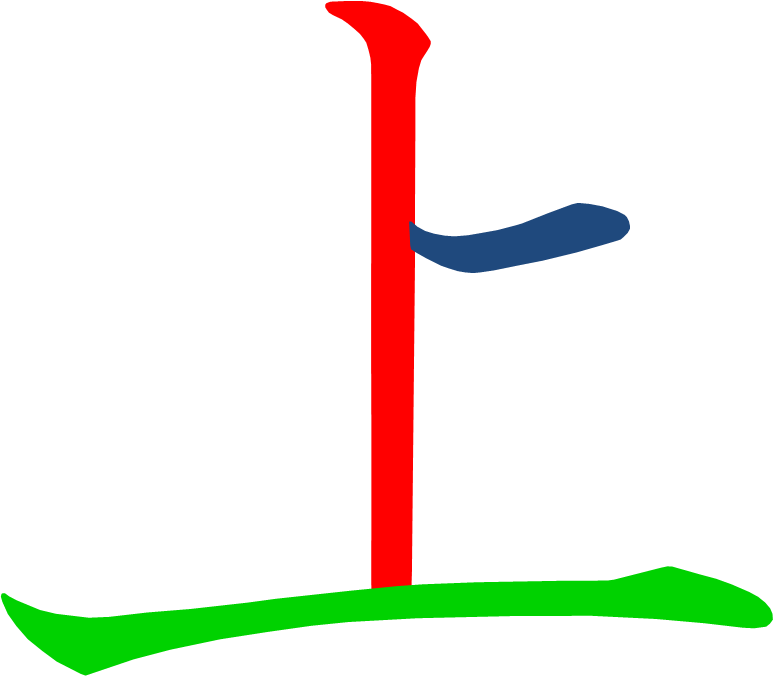 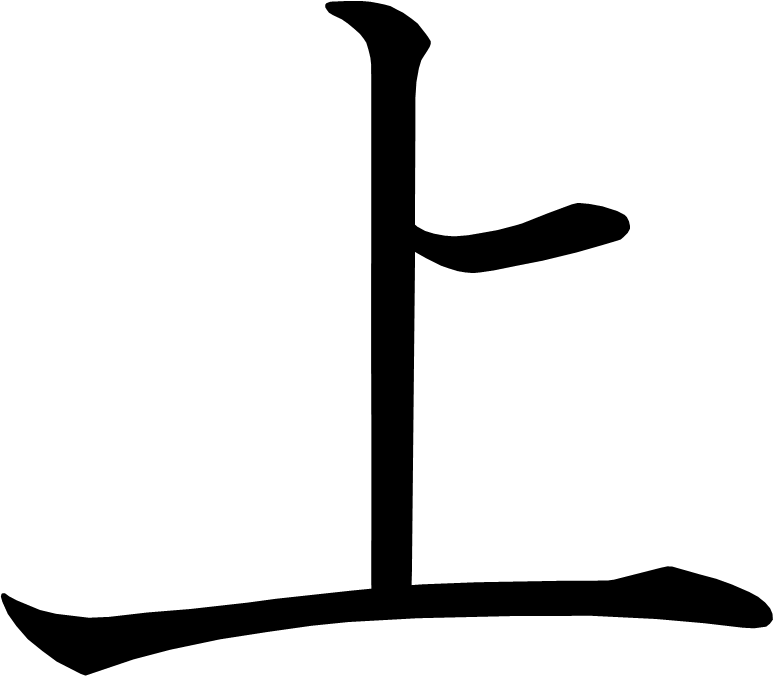 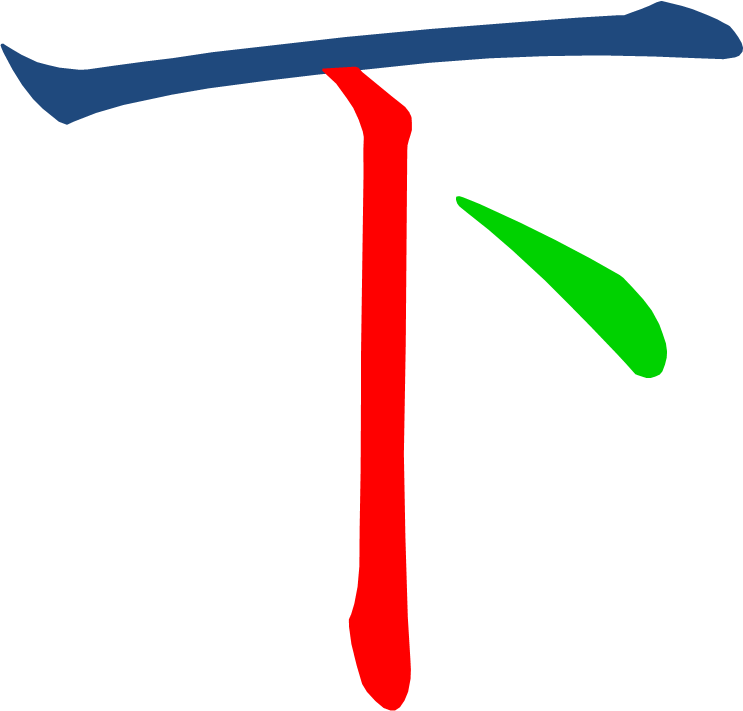 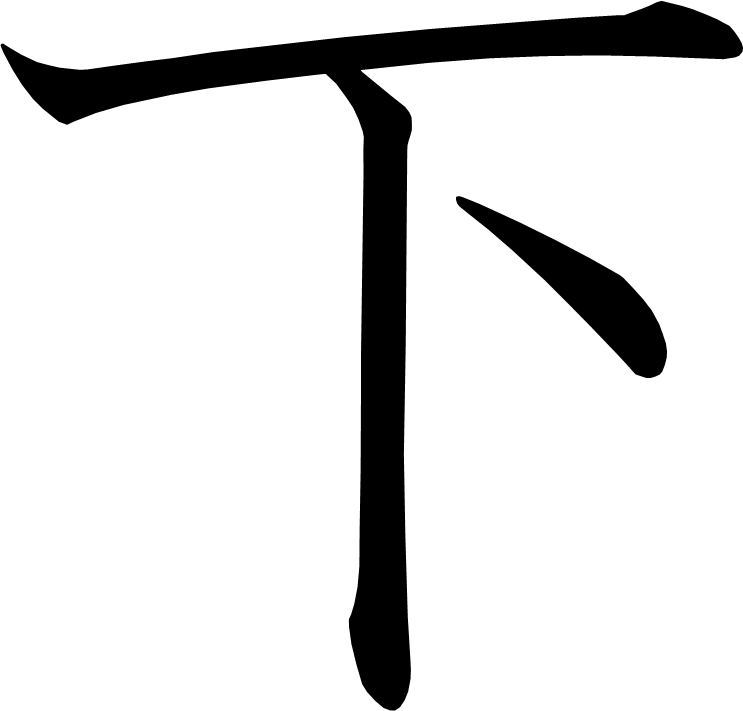 サラダでげんき
あたらしい漢字：中 大 入 犬 小 白 出 力
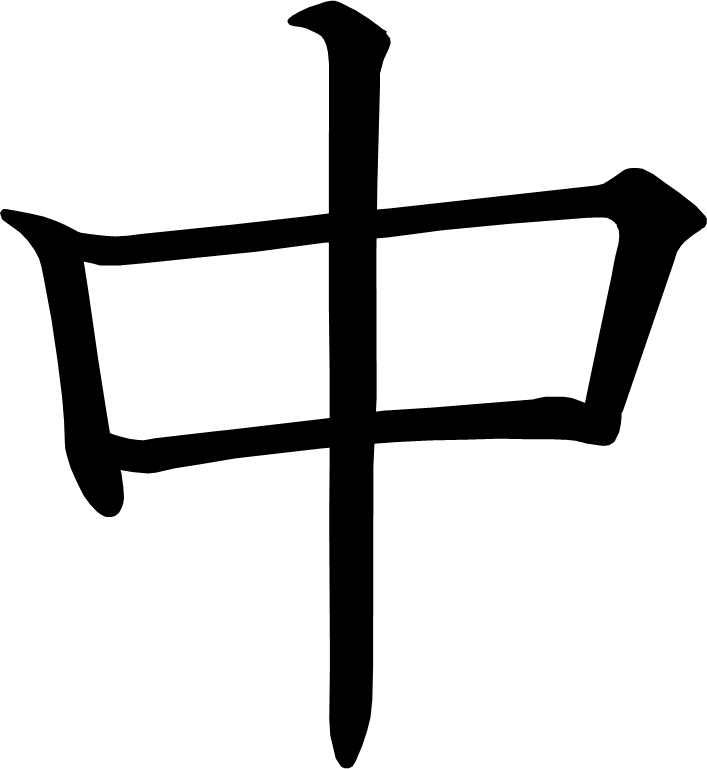 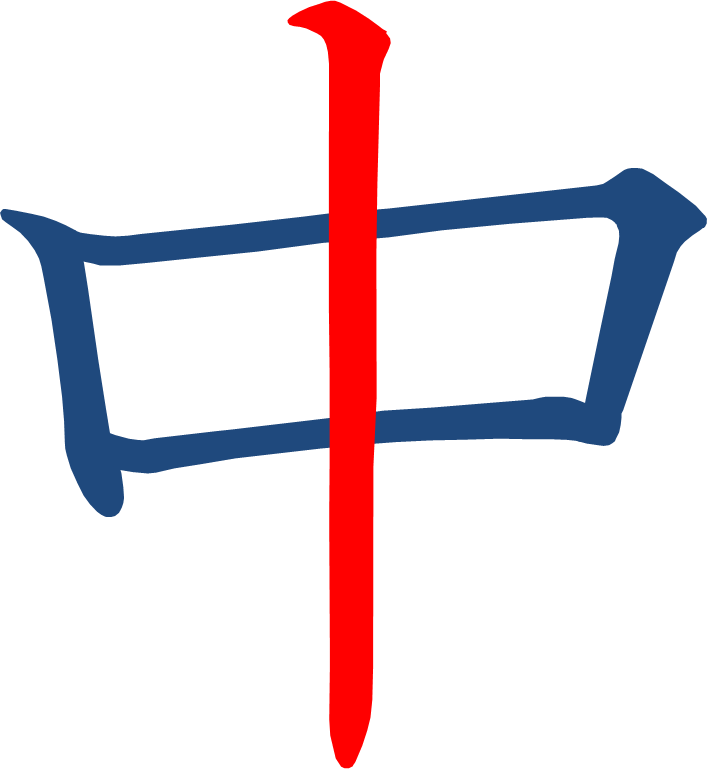 [Speaker Notes: 2画目を2分割]
[Speaker Notes: 2画目を2分割]
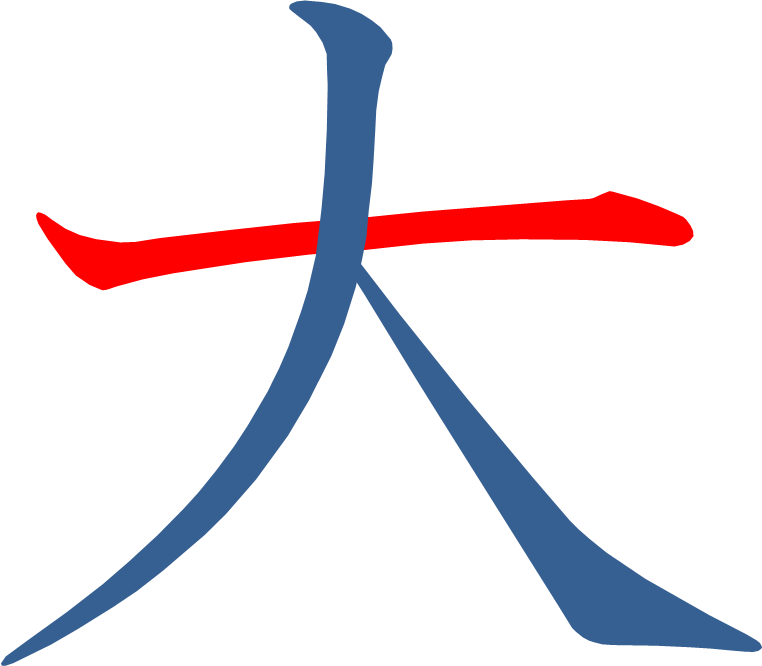 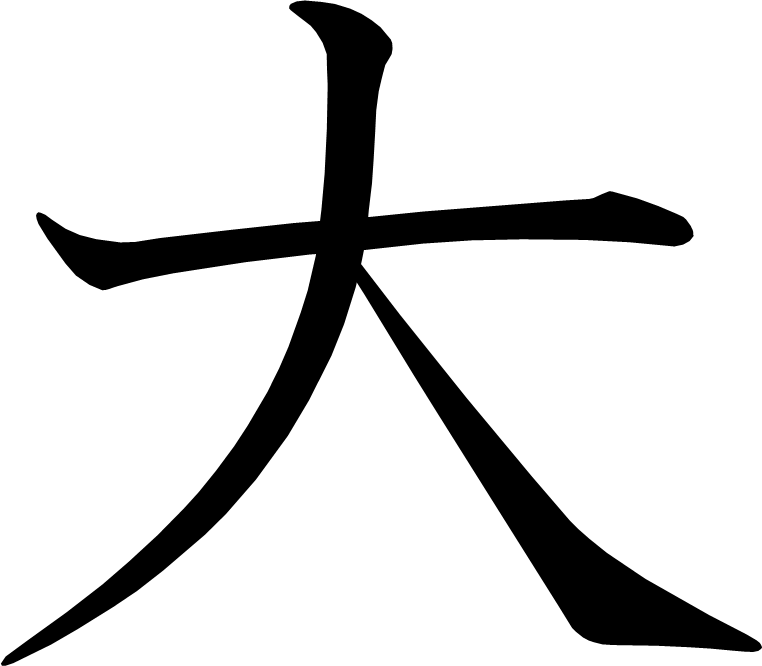 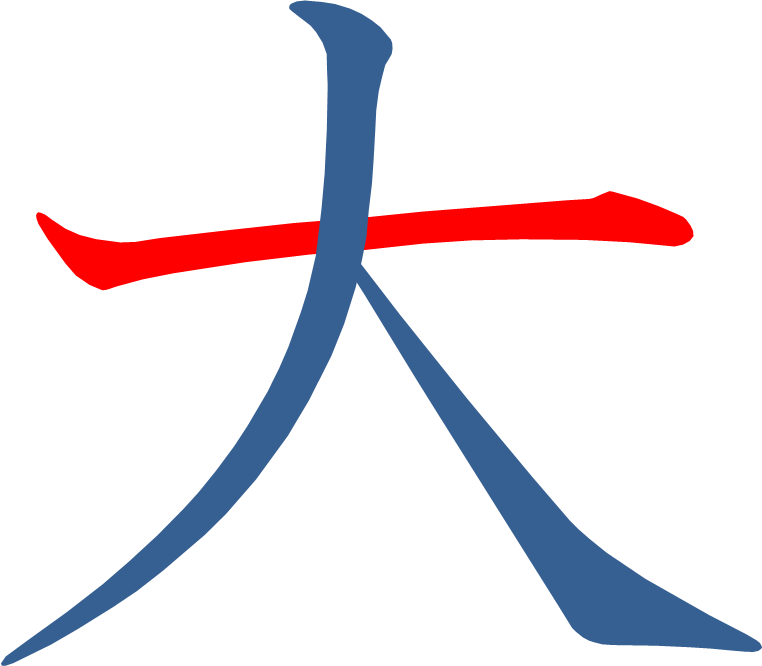 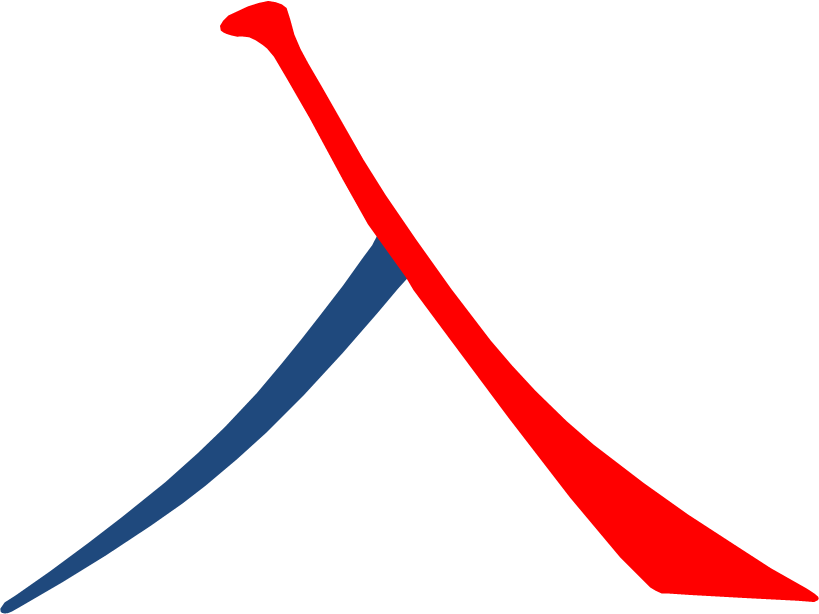 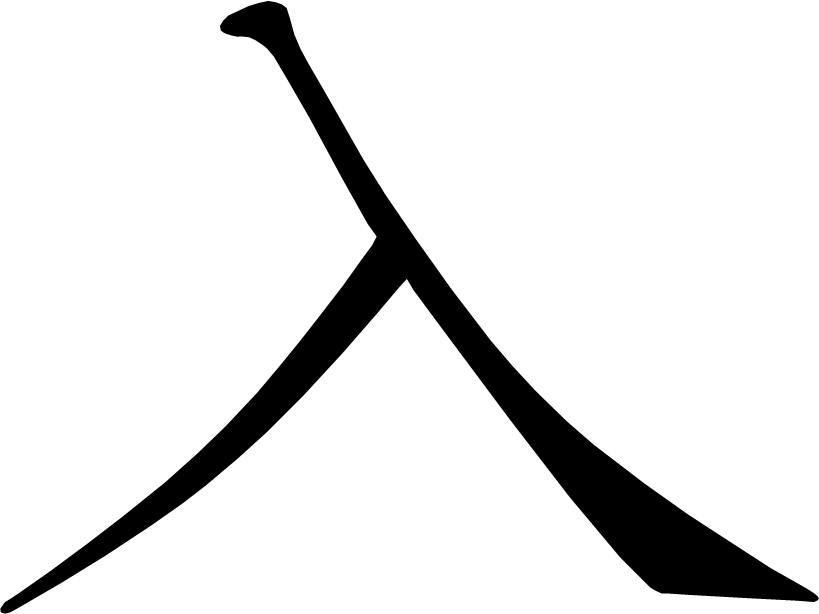 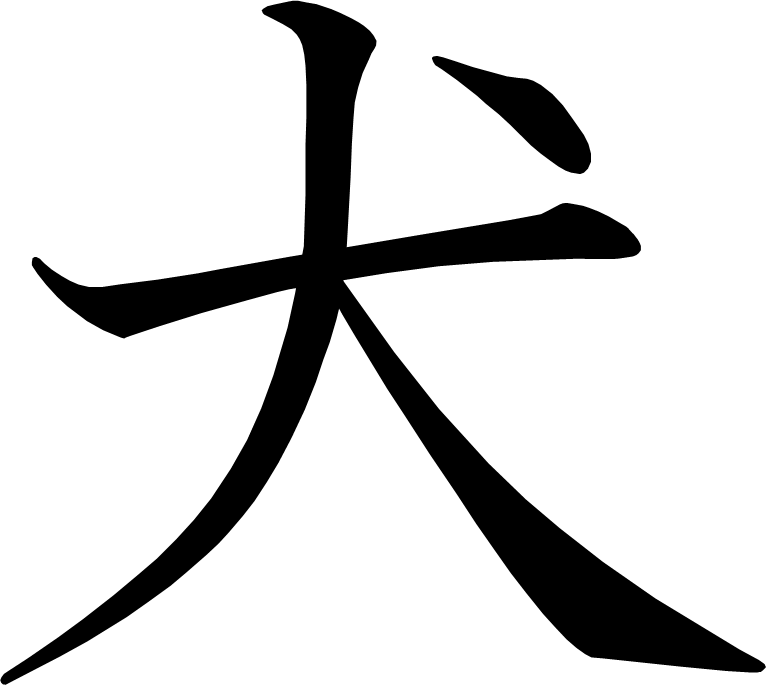 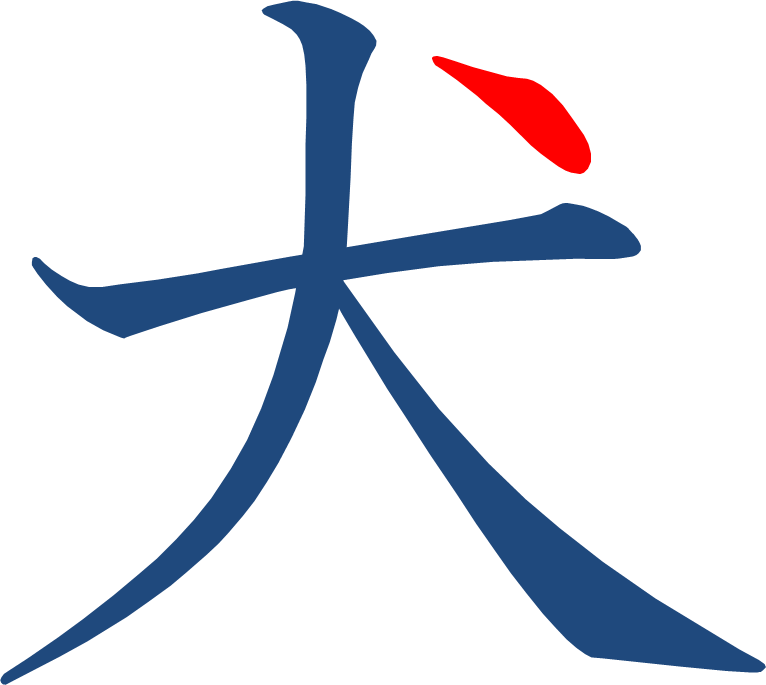 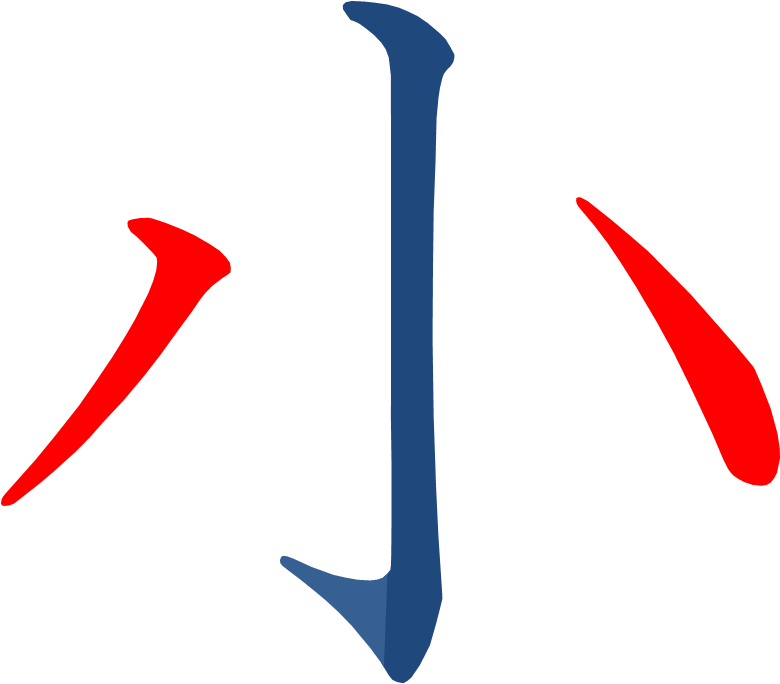 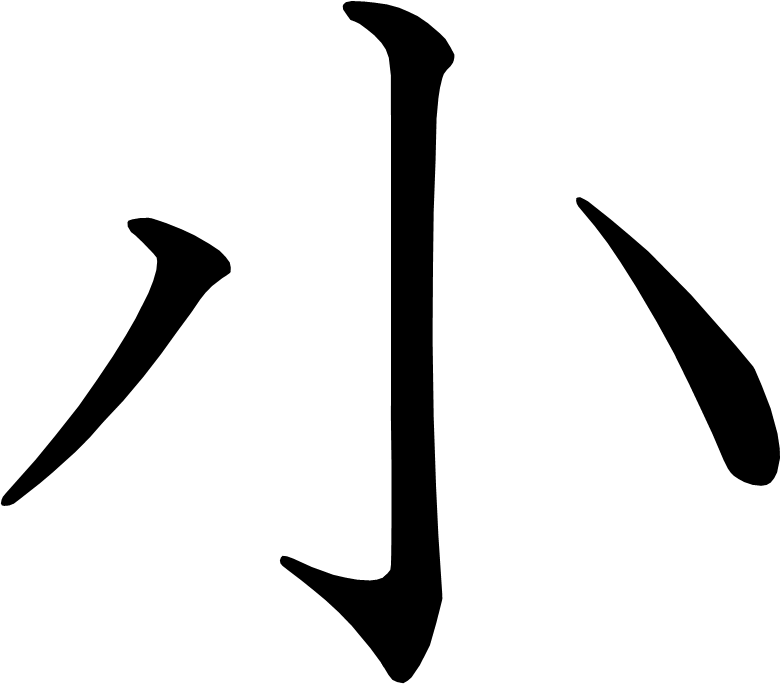 [Speaker Notes: 1画目を2分割]
[Speaker Notes: 1画目を2分割]
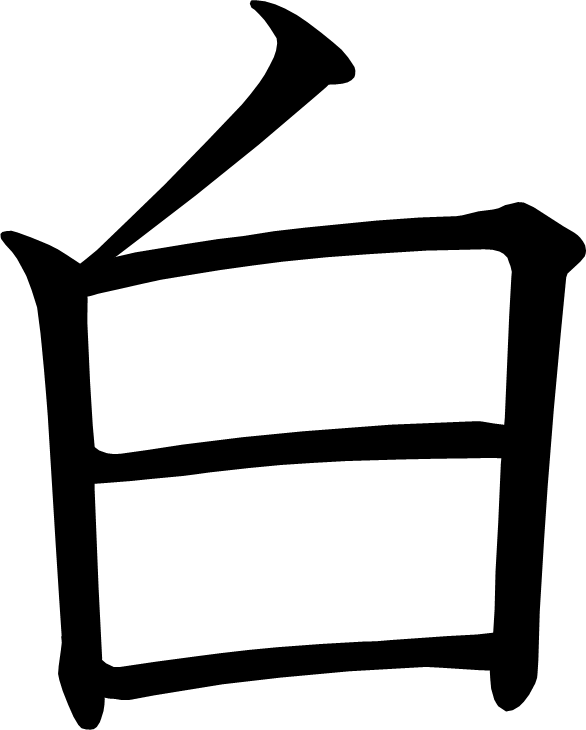 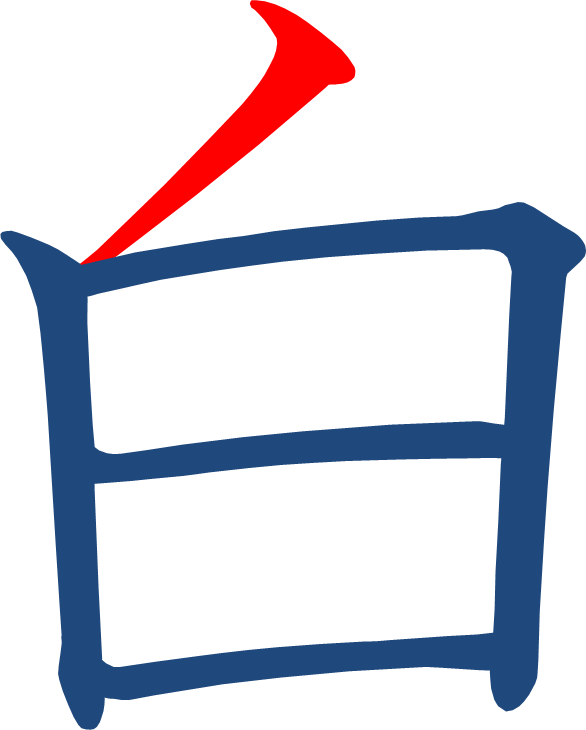 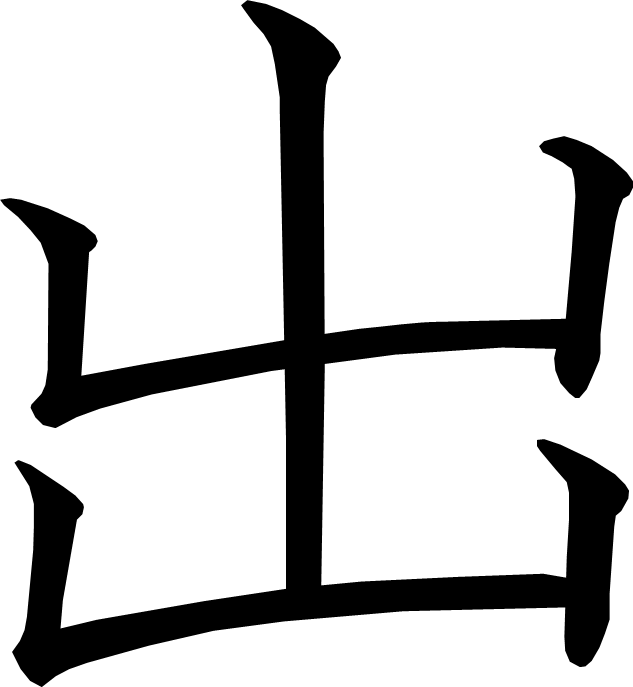 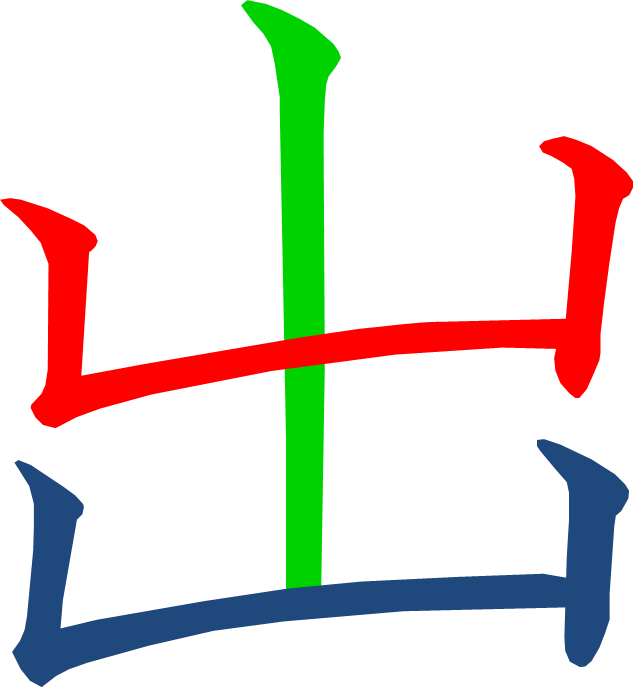 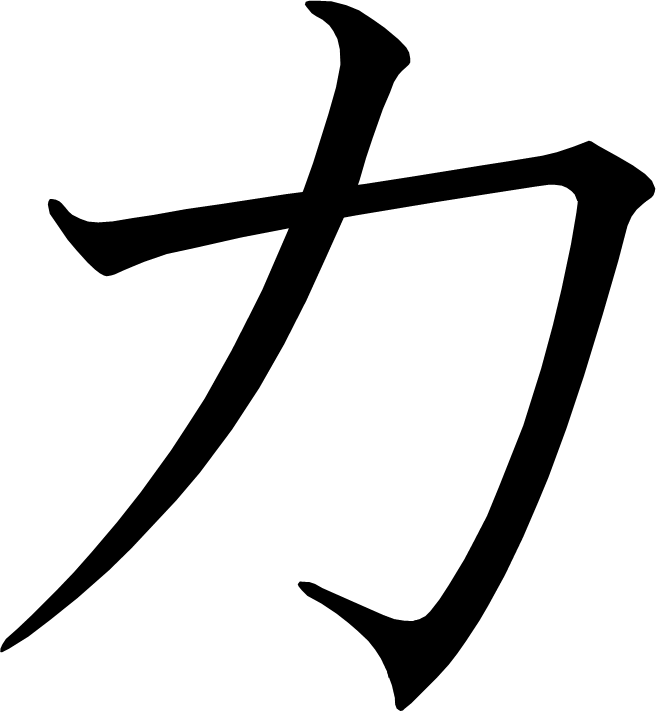 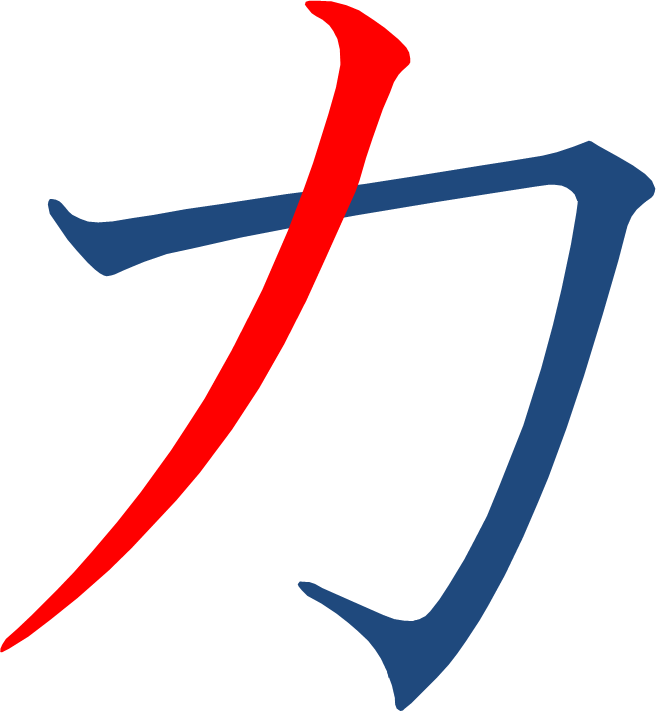 [Speaker Notes: 1画目を3分割]
[Speaker Notes: 1画目を3分割]
なにに見えるかな
あたらしい漢字：見 先 生
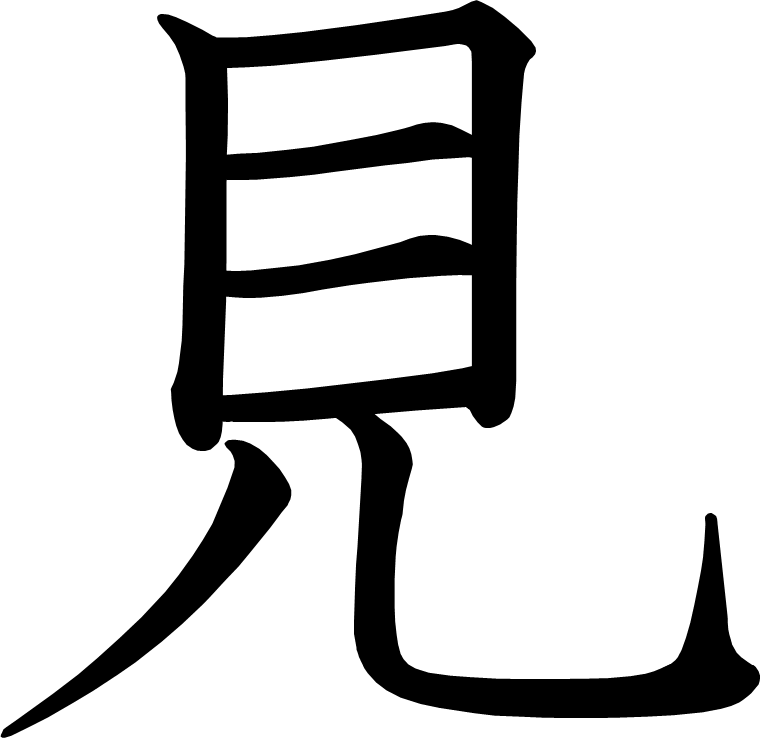 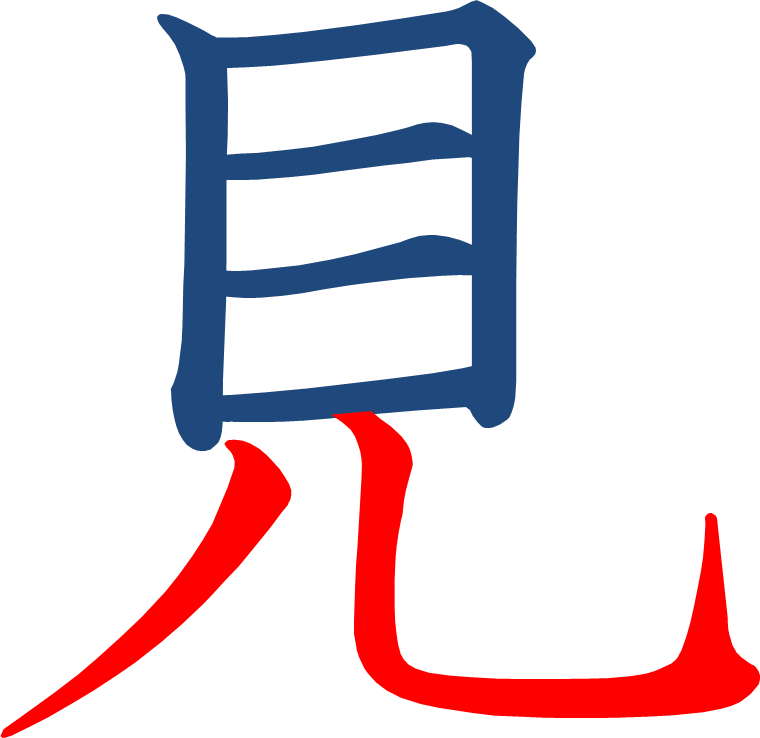 [Speaker Notes: 7画目を2分割]
[Speaker Notes: 7画目を2分割]
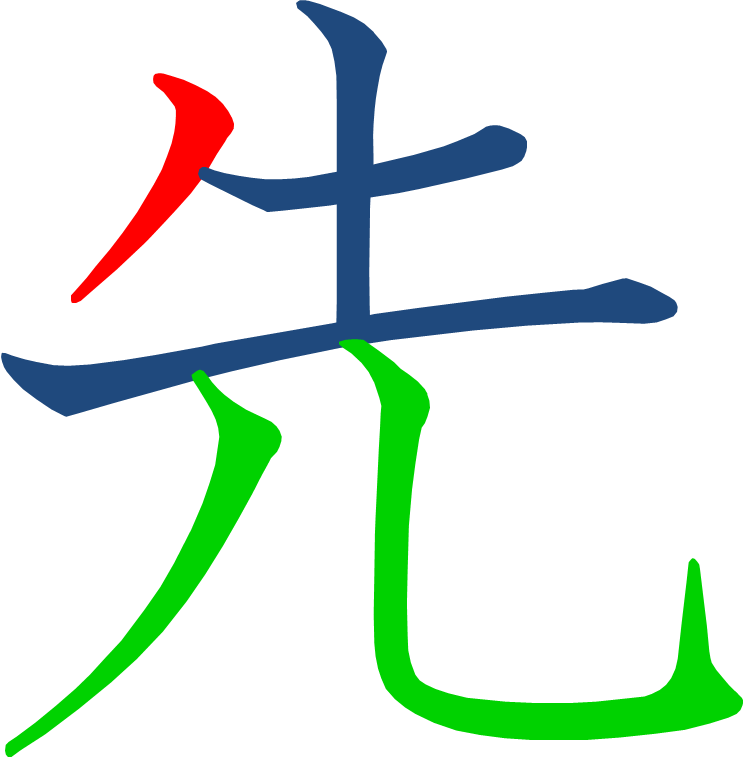 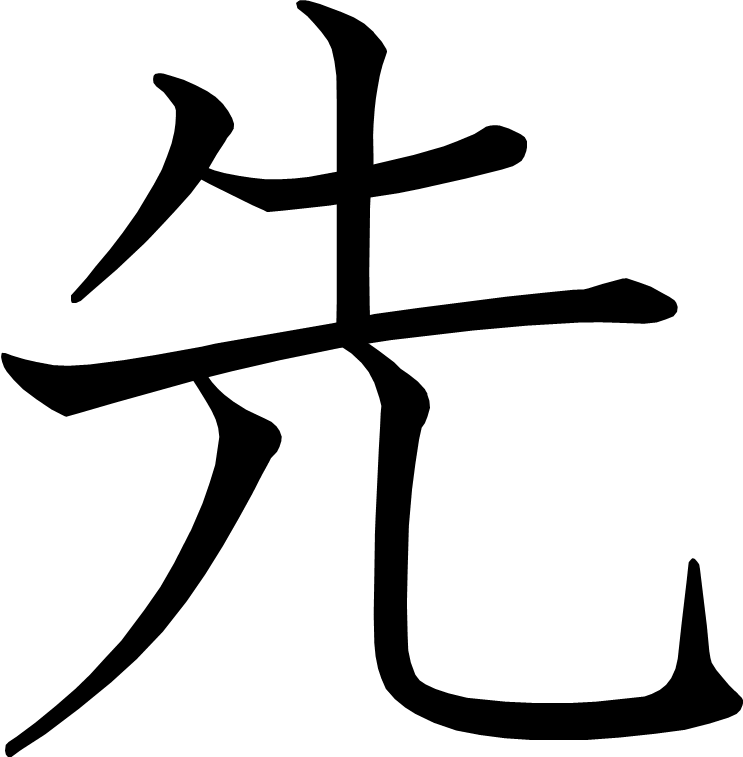 [Speaker Notes: 6画目を2分割]
[Speaker Notes: 6画目を2分割]
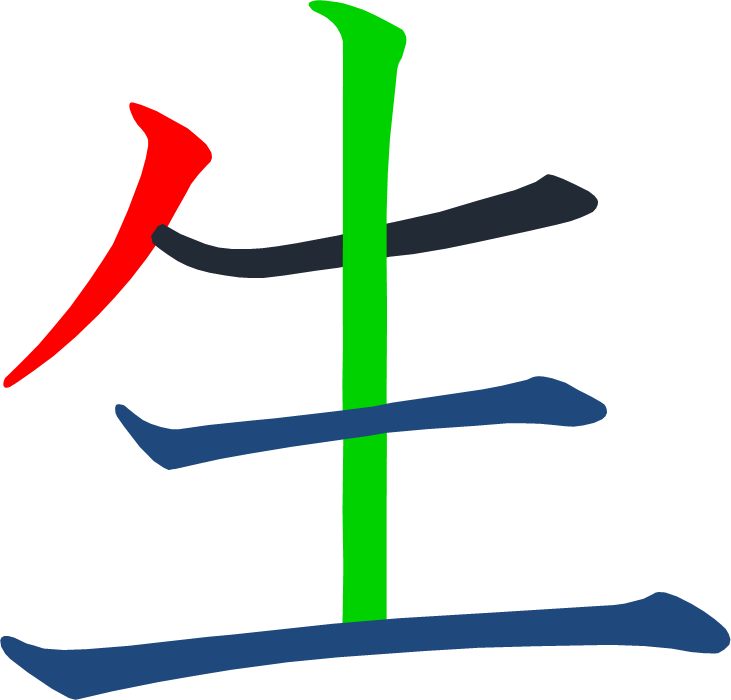 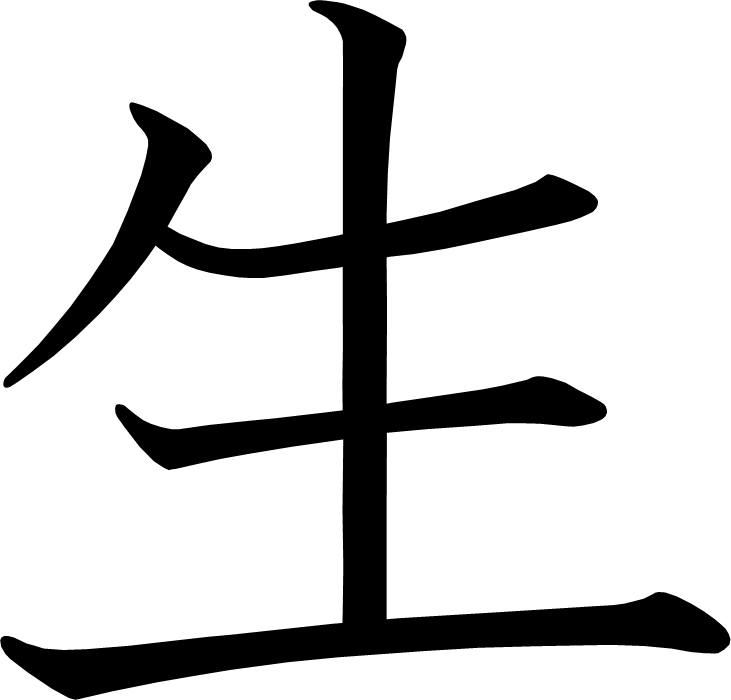 よう日と日づけ
あたらしい漢字：日 月 火 水 金 土
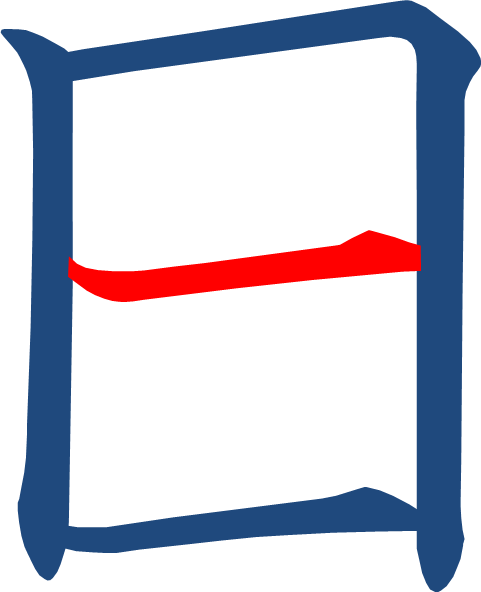 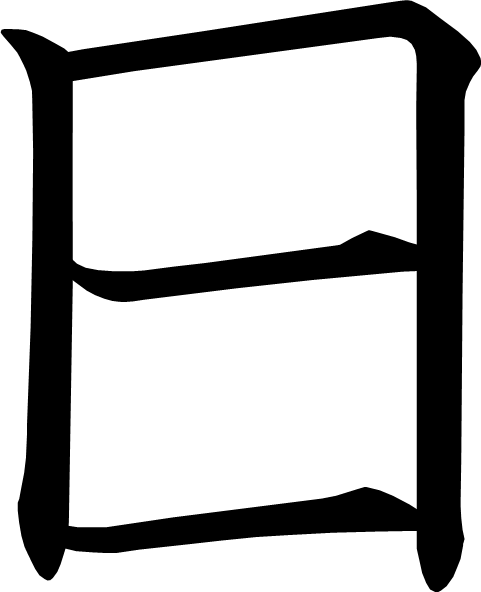 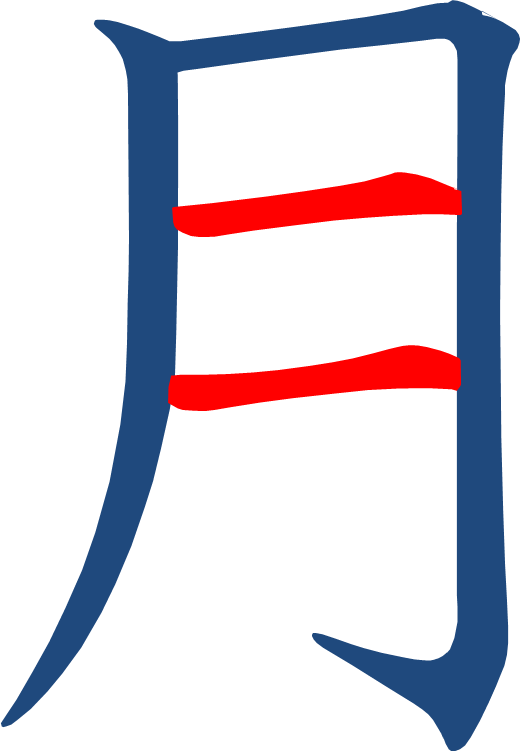 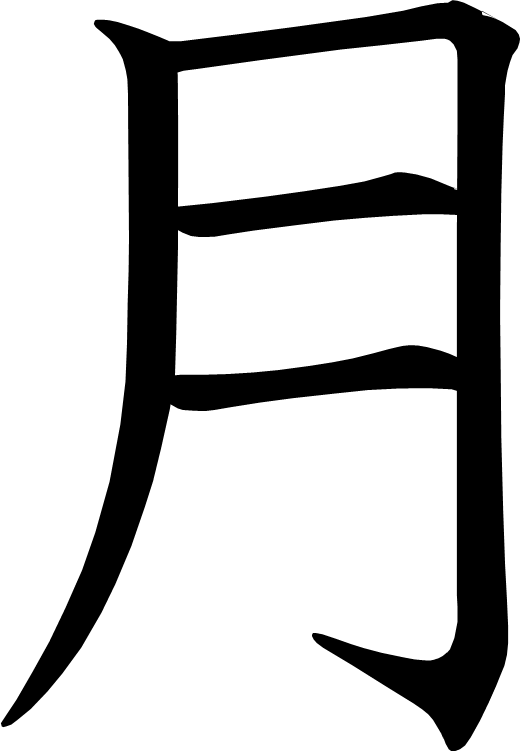 [Speaker Notes: 2画目を2分割]
[Speaker Notes: 2画目を2分割]
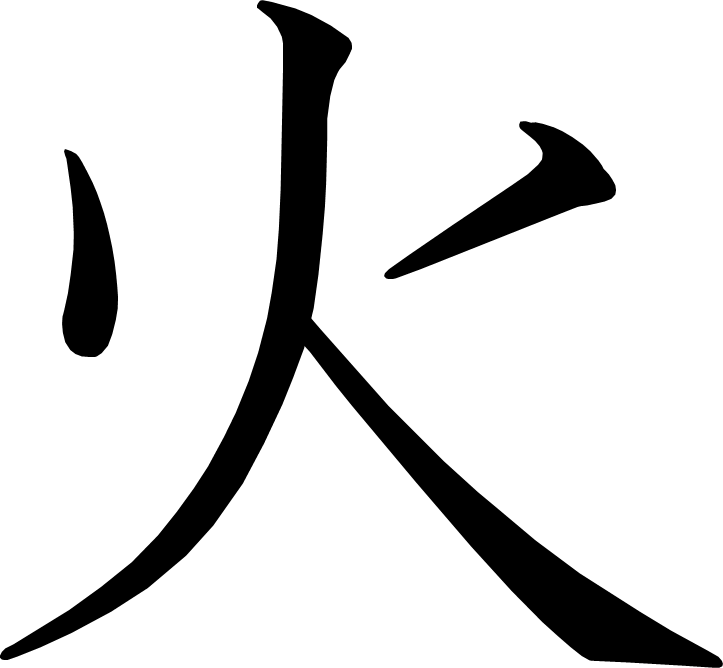 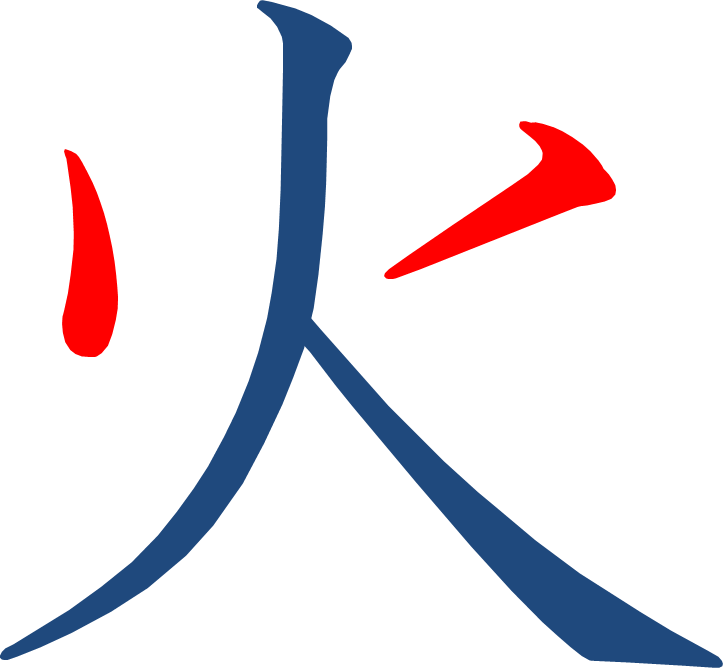 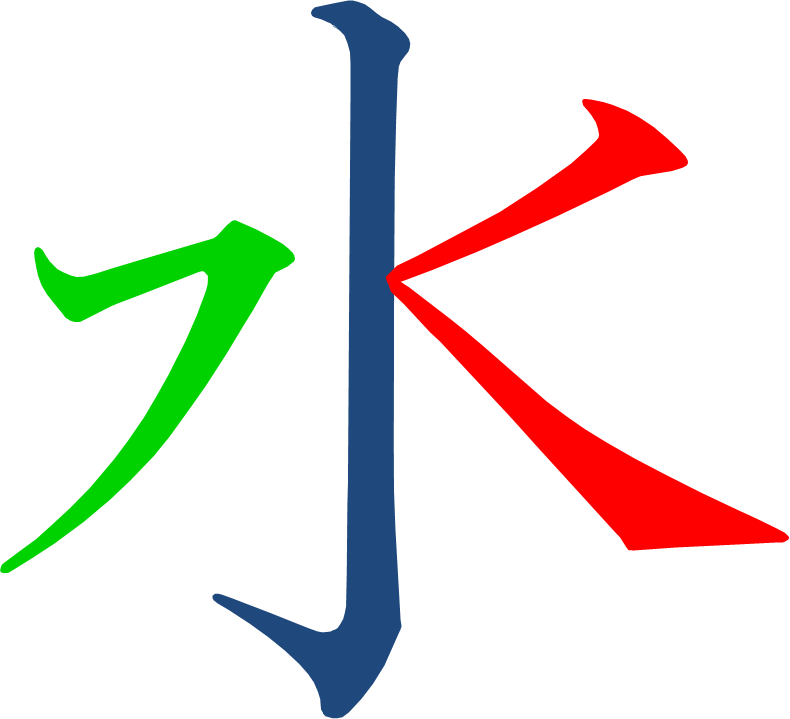 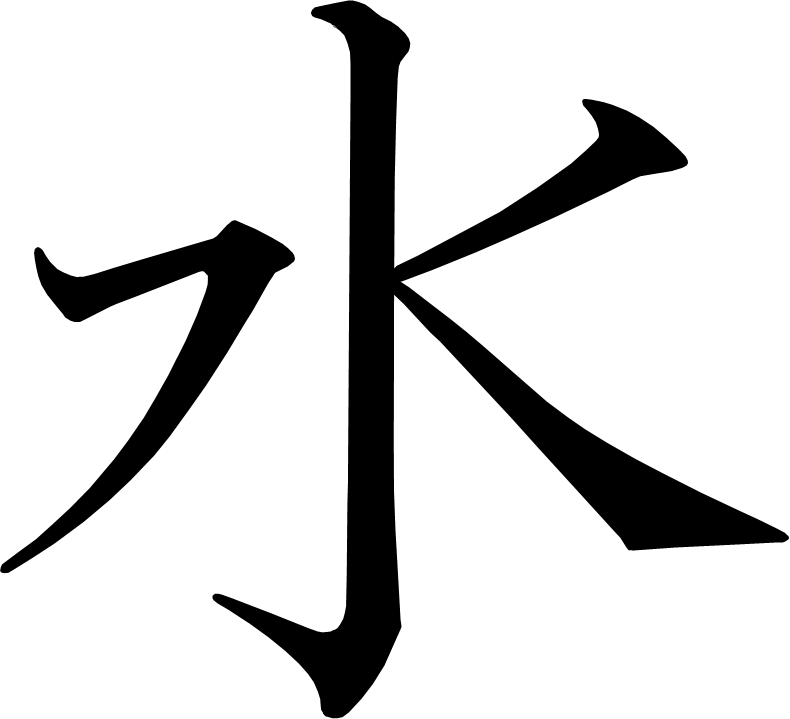 [Speaker Notes: 1画目を2分割
2画目を2分割]
[Speaker Notes: 1画目を2分割
2画目を2分割]
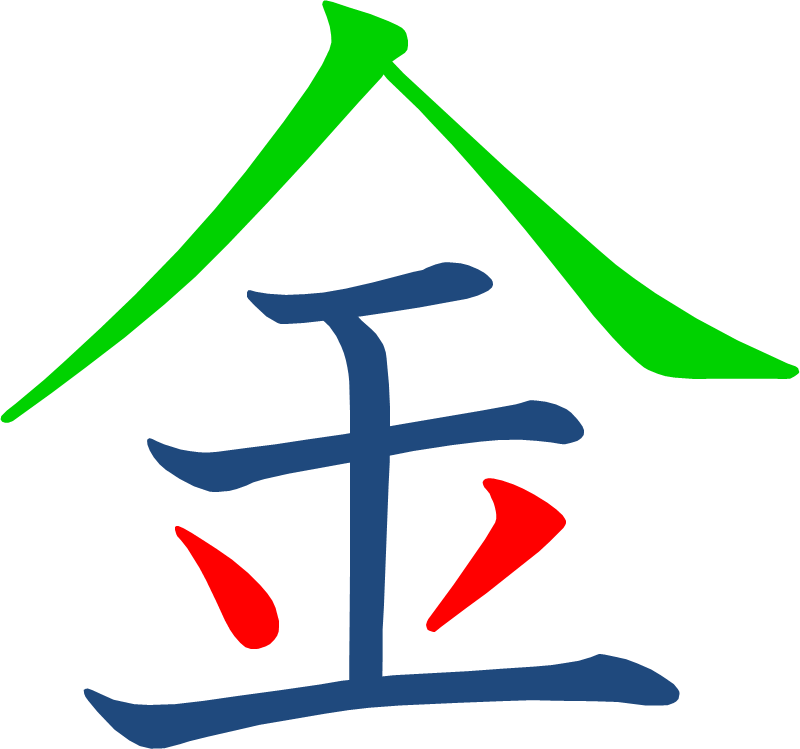 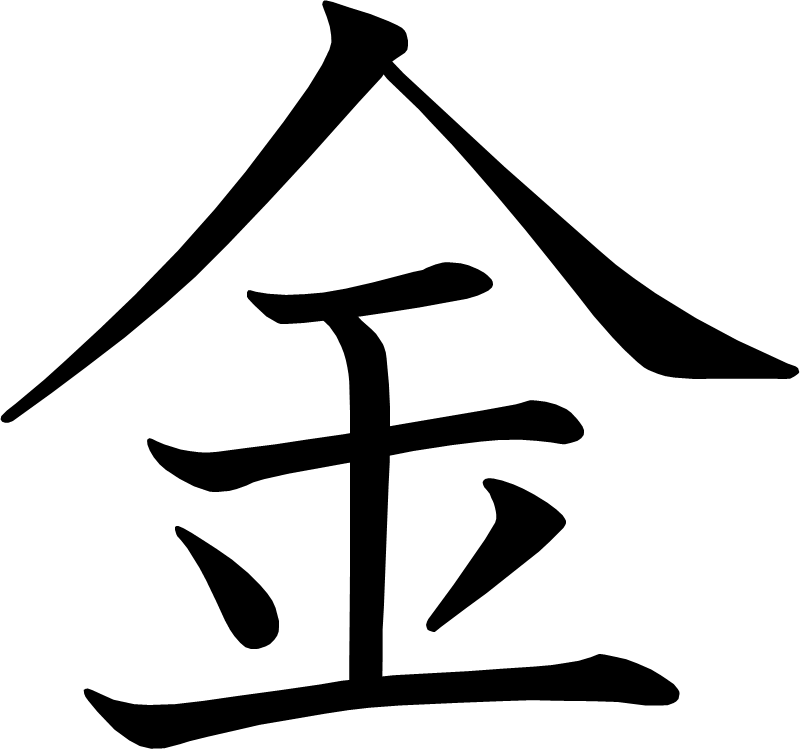 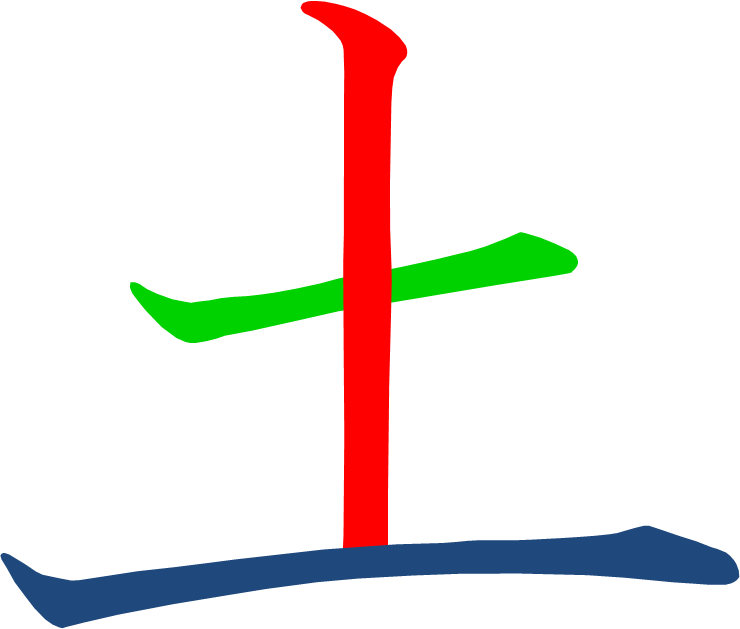 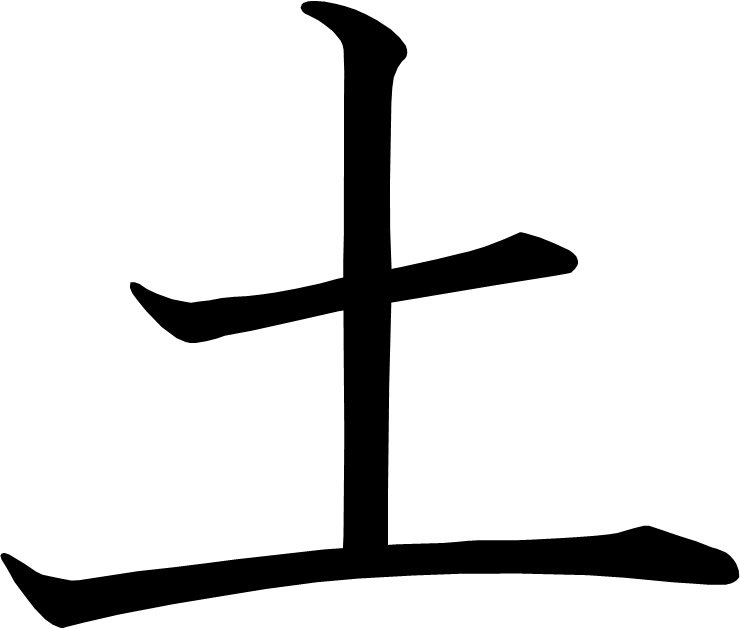 はっけんしたよ
あたらしい漢字：花 文 音
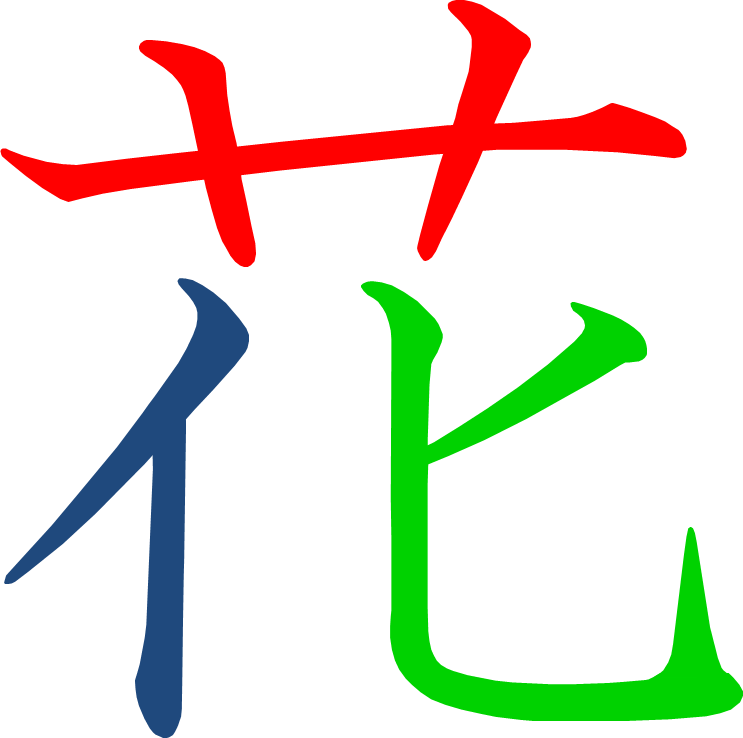 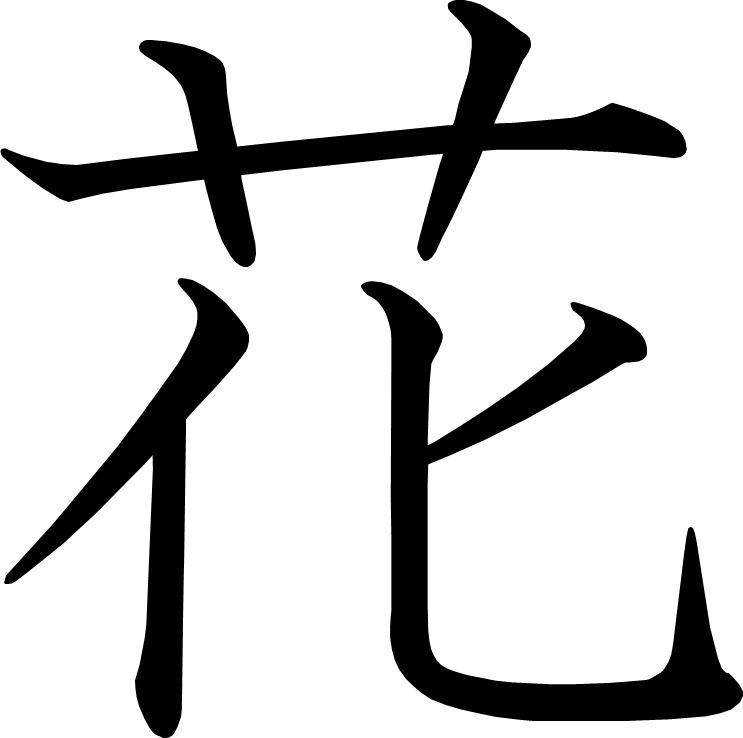 [Speaker Notes: 7画目を2分割]
[Speaker Notes: 7画目を2分割]
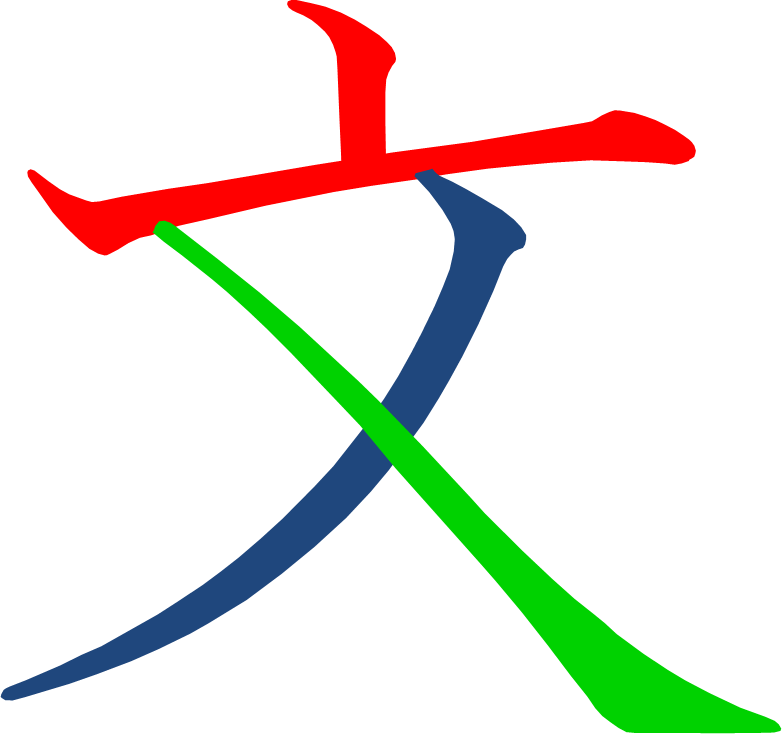 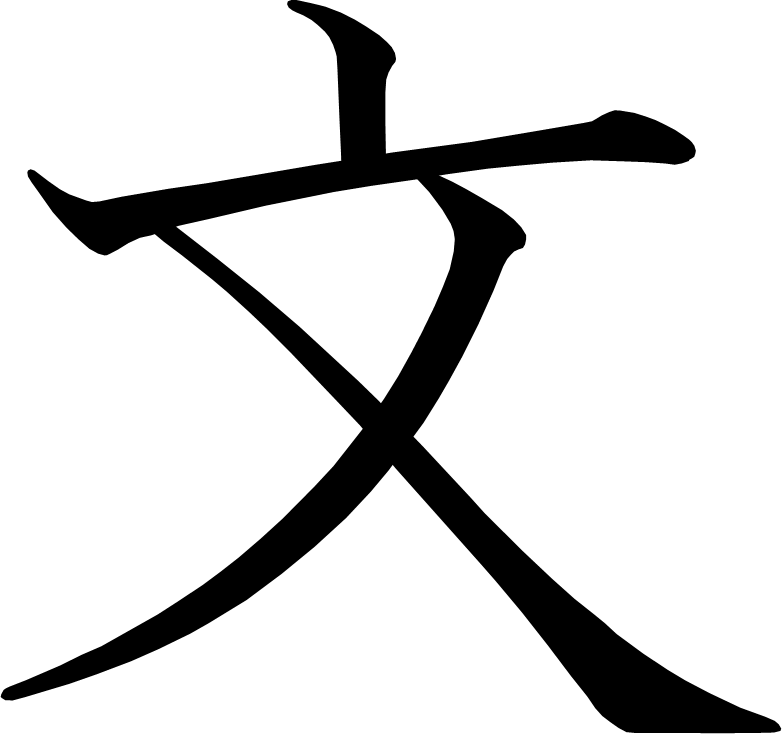 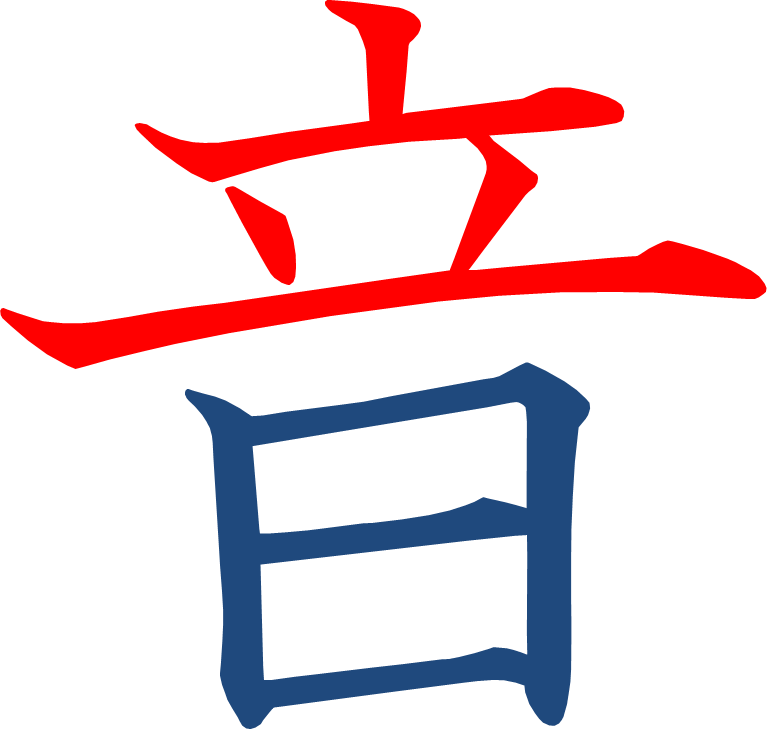 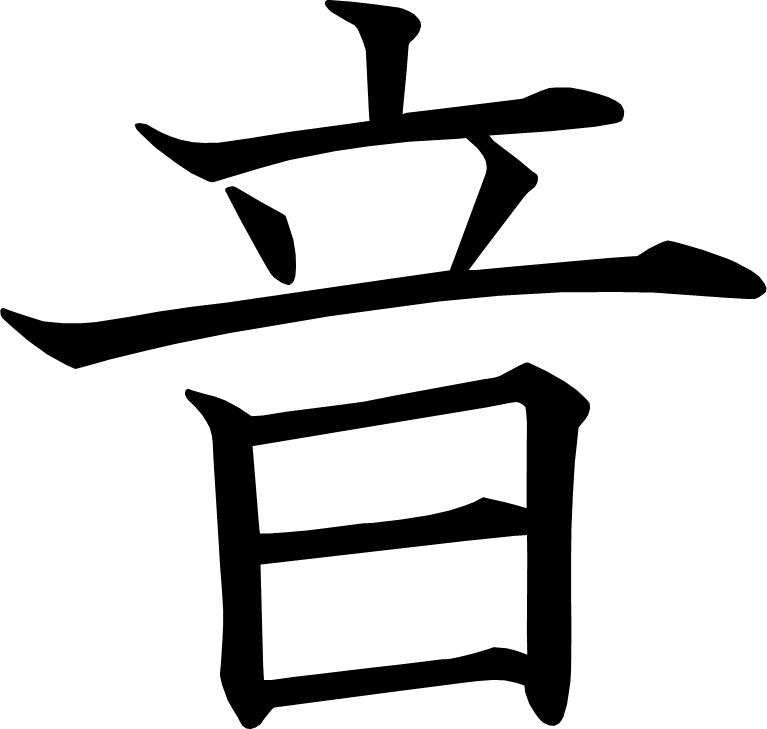 いろいろな ふね
あたらしい漢字： 人 休 車 本
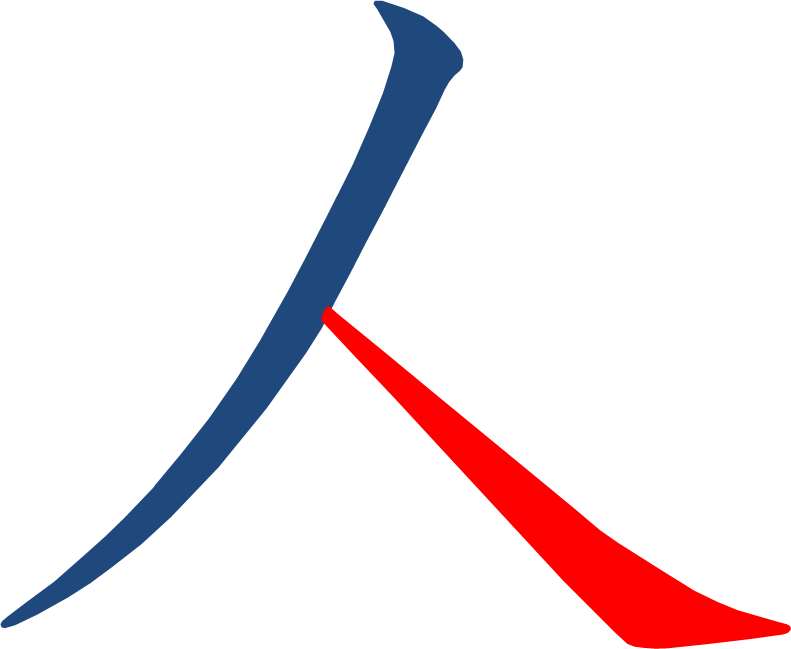 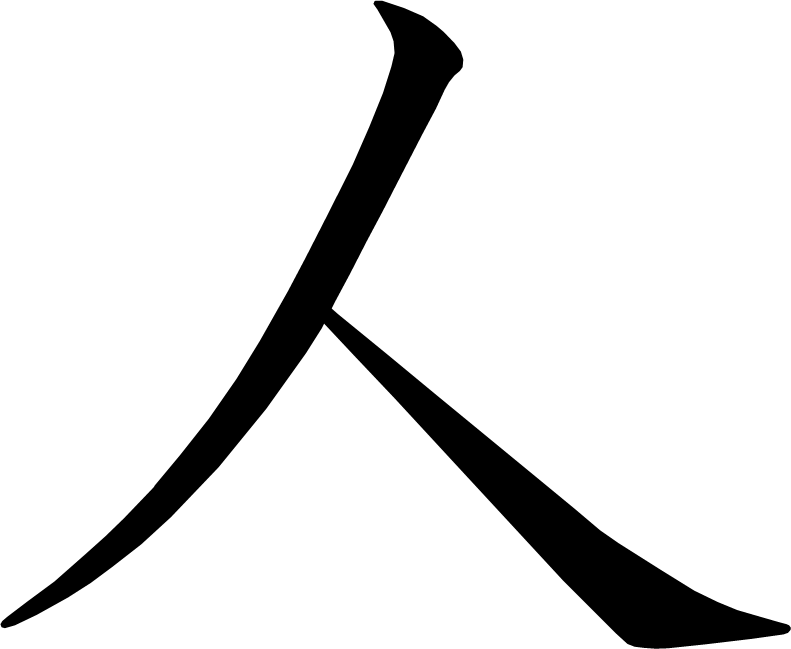 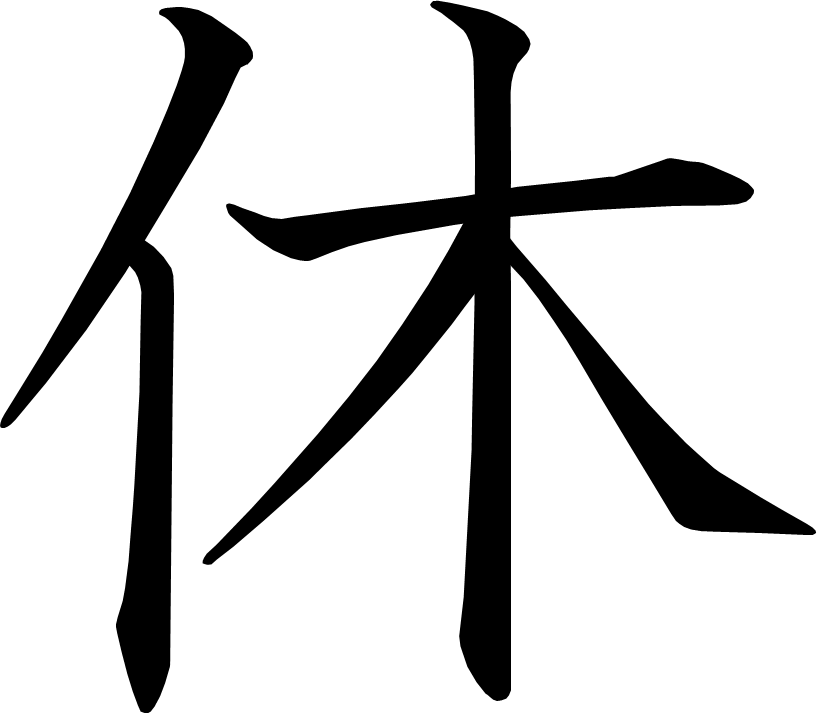 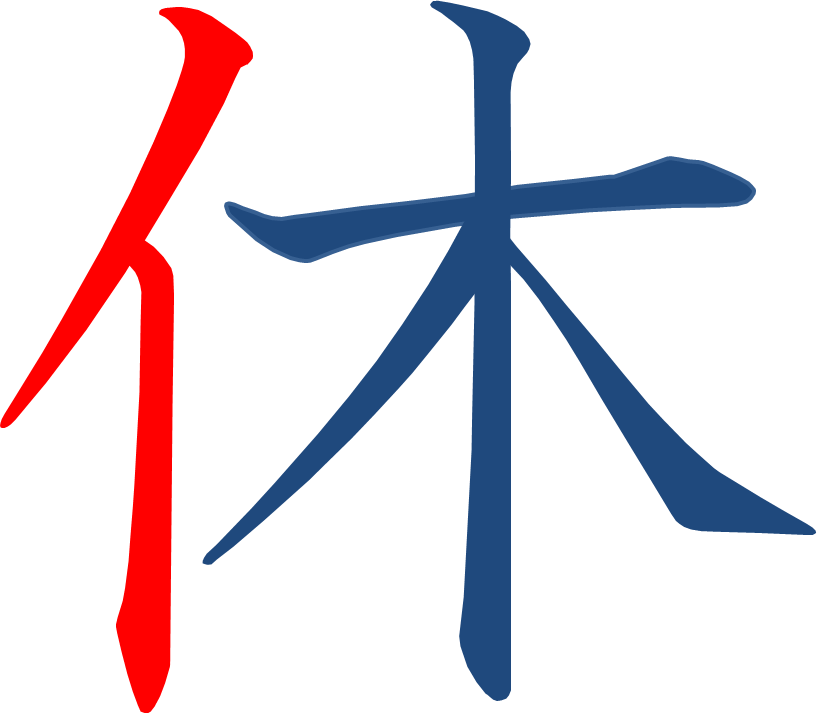 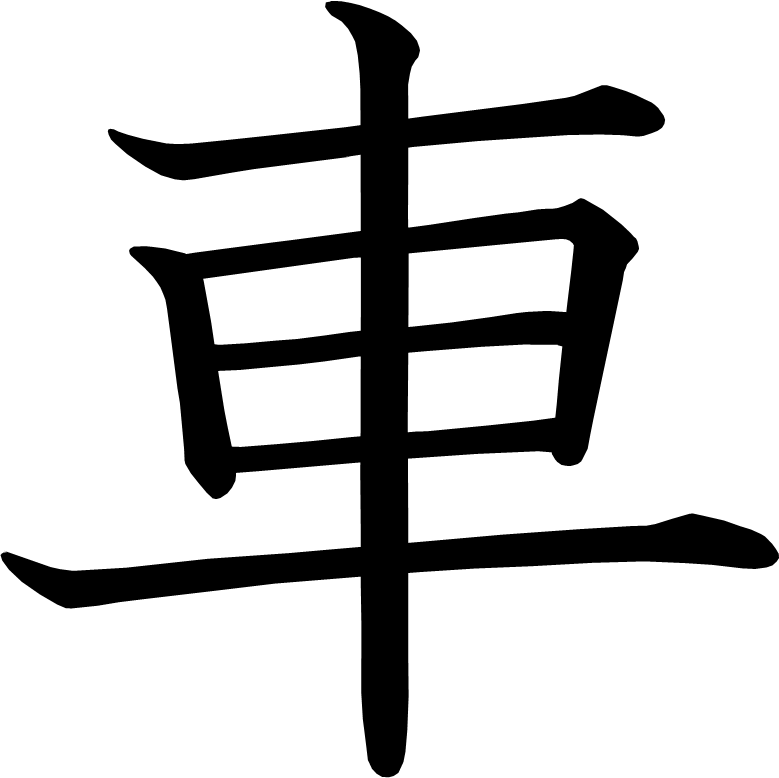 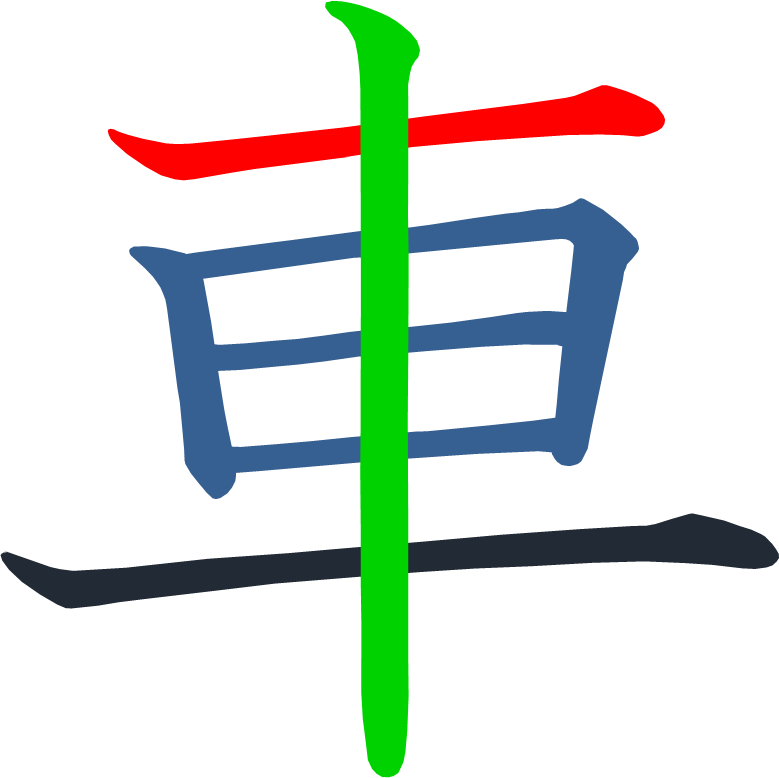 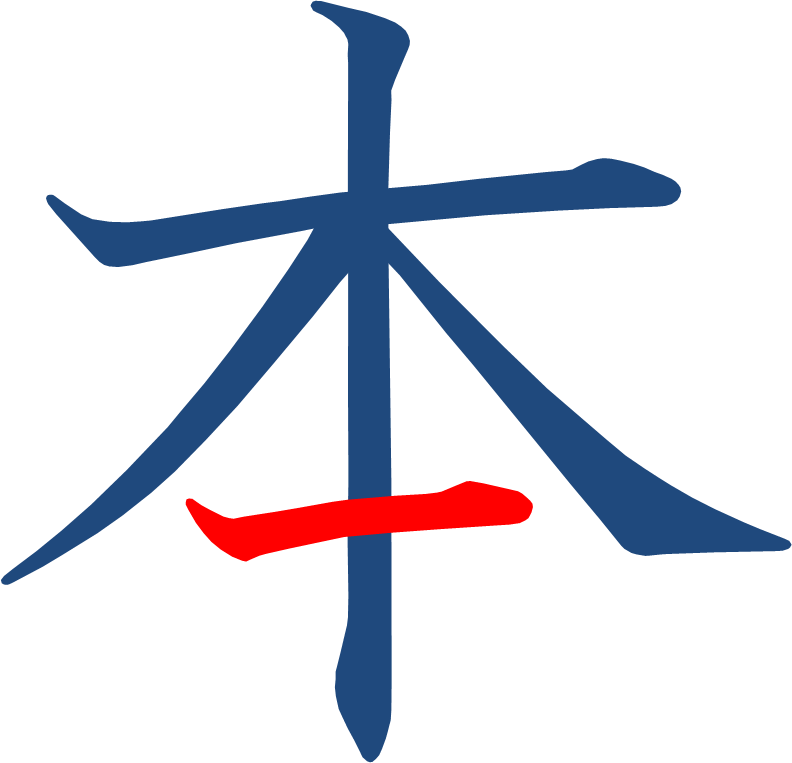 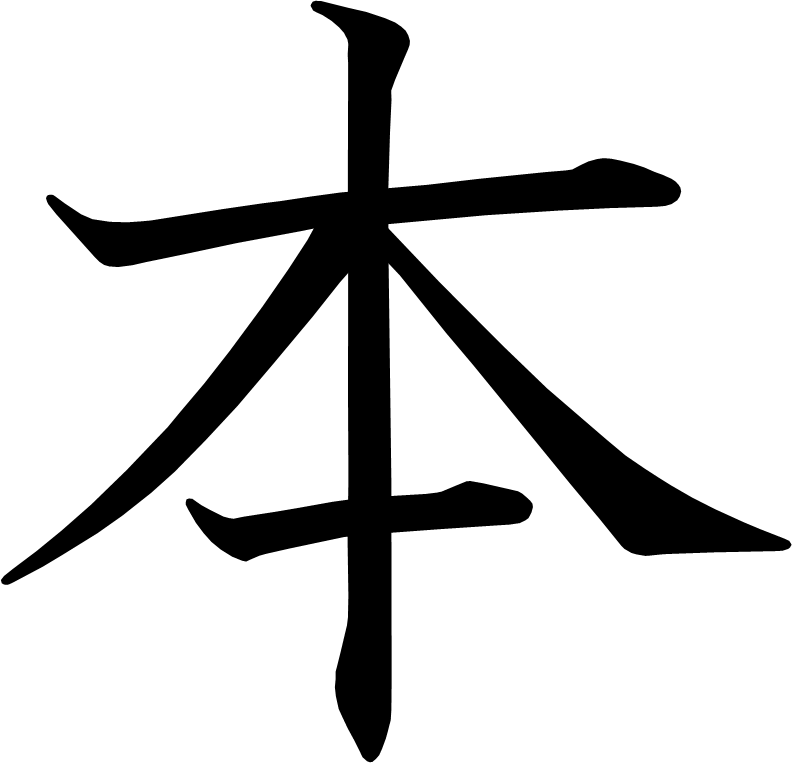 すきなきょうかはなあい
あたらしい漢字： 学 校 字
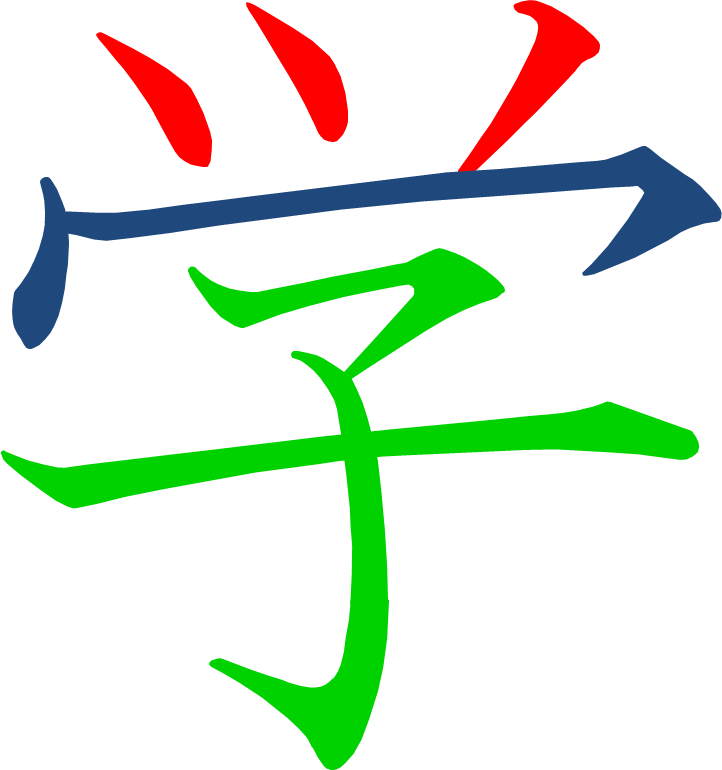 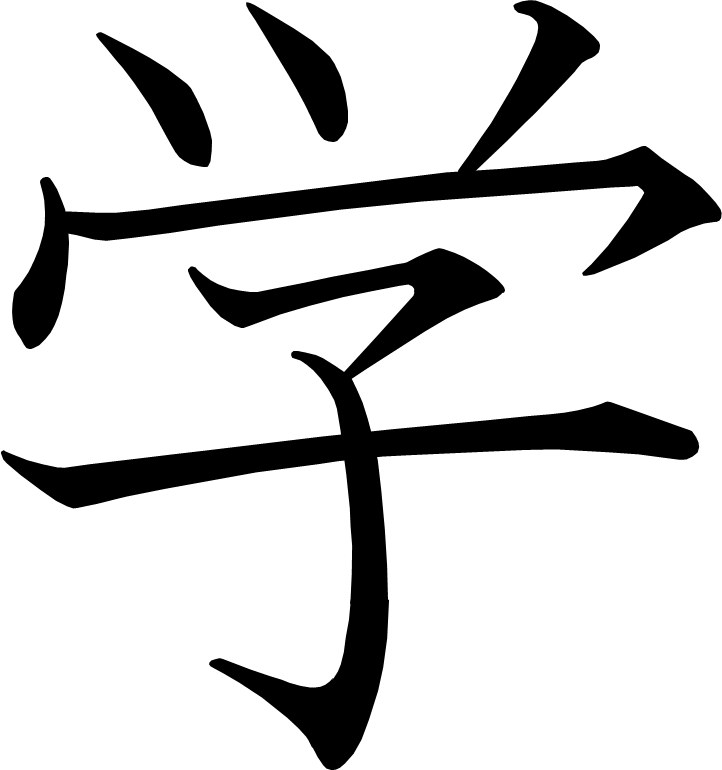 [Speaker Notes: 5画目を2分割
6画目を2分割
7画目を3分割]
[Speaker Notes: 5画目を2分割
6画目を2分割
7画目を3分割]
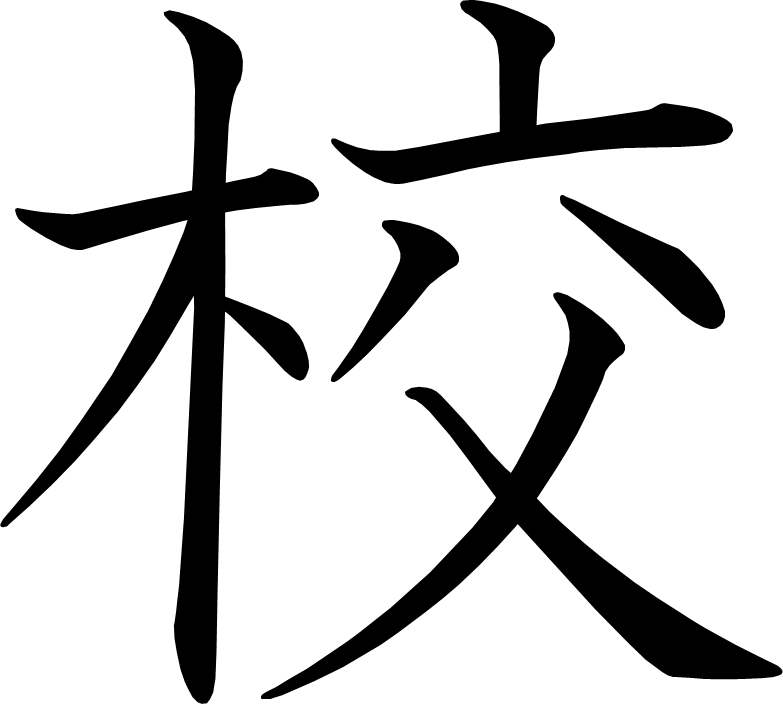 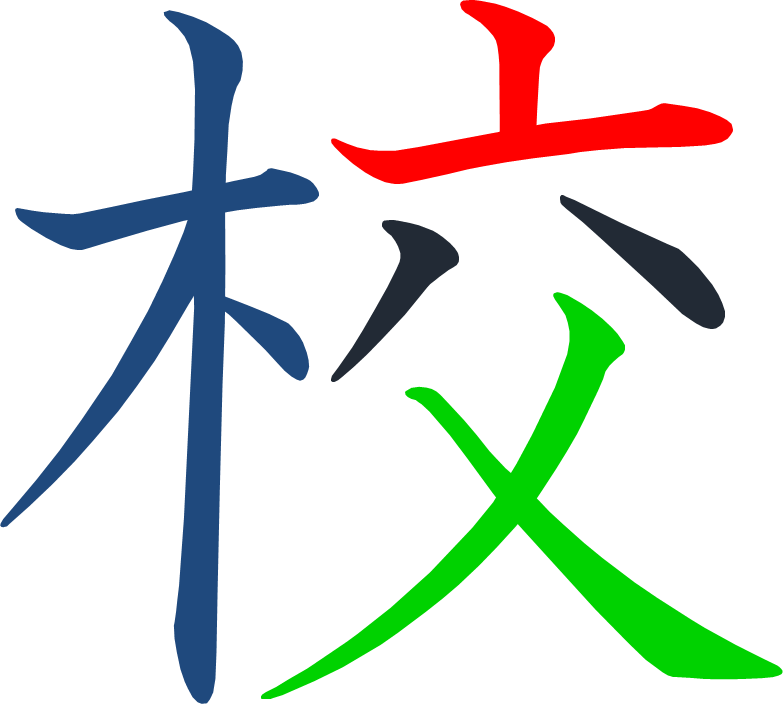 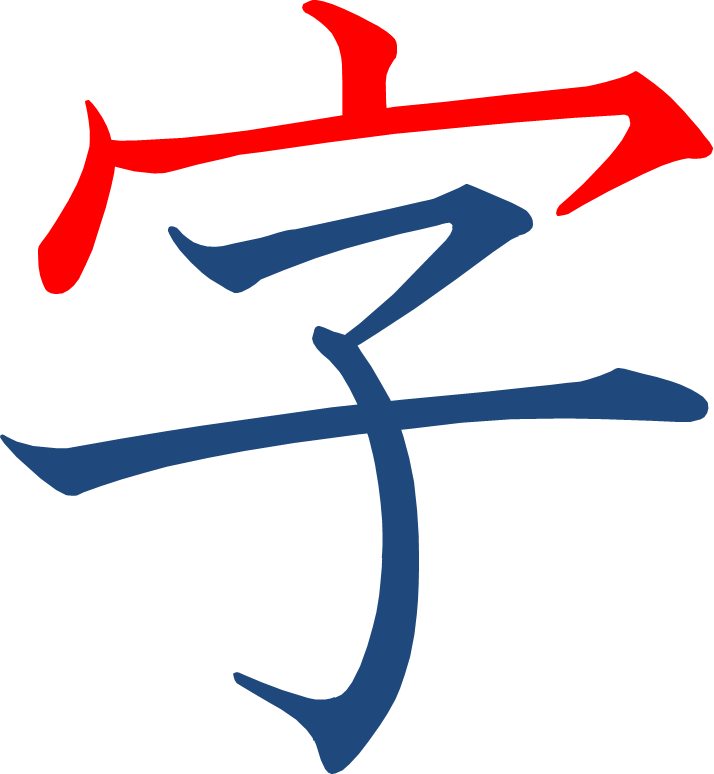 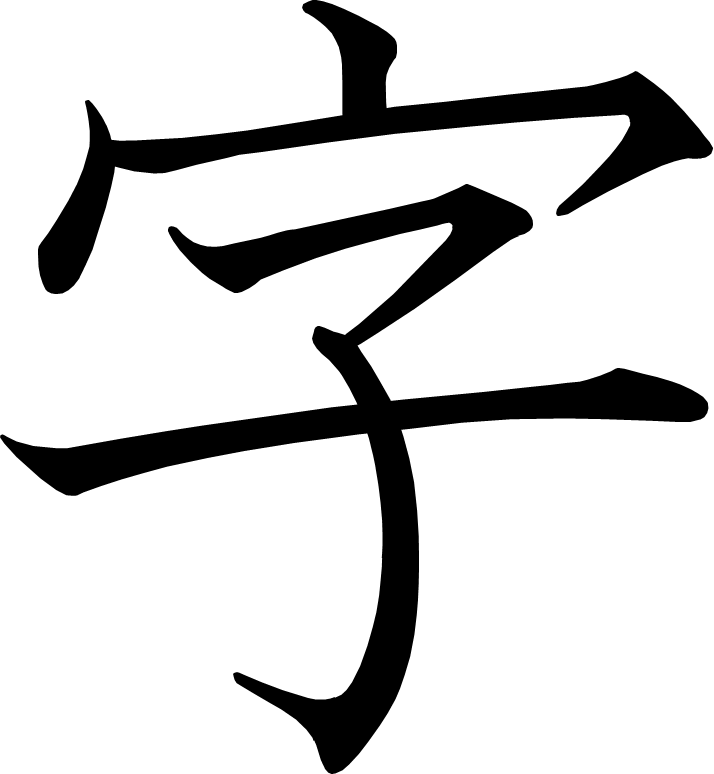 [Speaker Notes: 3画目を2分割
4画目を2分割
5画目を3分割]
[Speaker Notes: 3画目を2分割
4画目を2分割
5画目を3分割]
おもい出して　かこう
あたらしい漢字：赤
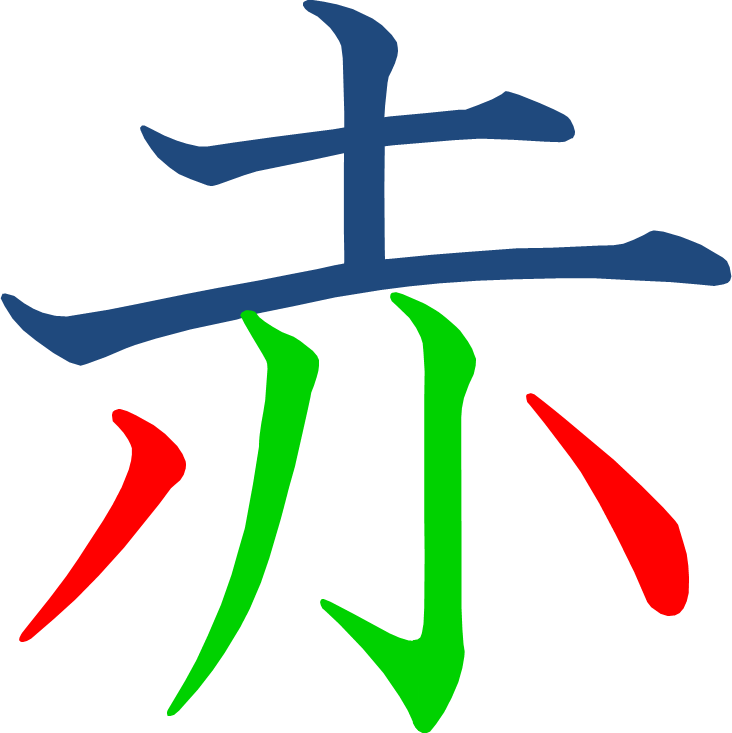 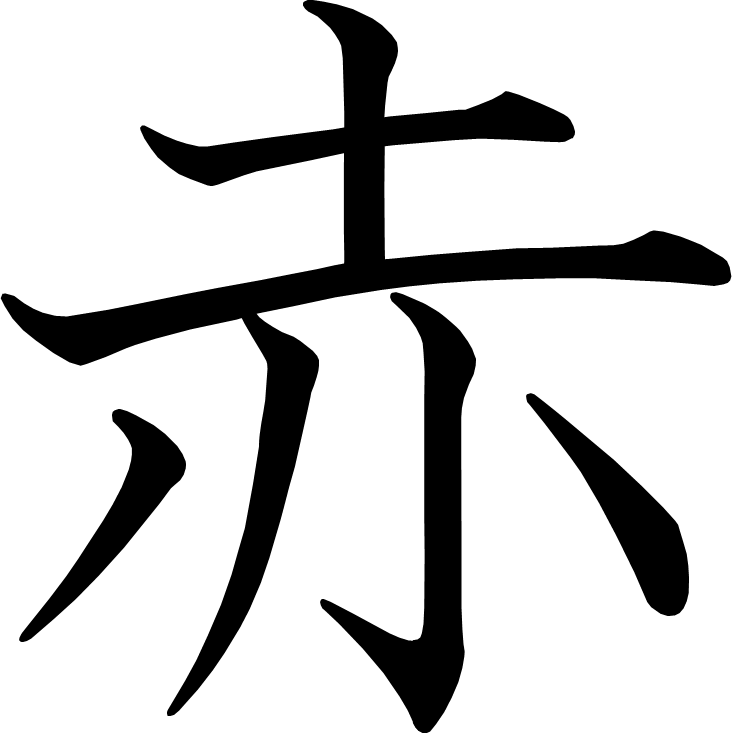 [Speaker Notes: 5画目を2分割]
[Speaker Notes: 5画目を2分割]